Implementing Increased Transparency, and Reproducibility in Economics
Lars Vilhuber
Cornell University

The opinions expressed in this talk are solely the authors, and do not represent the views of the U.S. Census Bureau, the American Economic Association, or any of the funding agencies.
[Speaker Notes: I am going to 
Very briefly describe the background we are coming from
 Make note of the various elements of progress (and the broader picture) of open science
Describe some of the ongoing challenges
Provide a glimpse of what is going to happen in economics, and maybe more broadly in the social sciences.]
Replicability in Economics
Ragnar Frisch, editor of the first issue of Econometrica (1933), noted

“the original data will, as a rule, be published, unless their volume is excessive… to stimulate criticism, control, and further studies.”

Publication of data, however, was discontinued early in the journal’s history. 
Frisch (1933)
Efficiency of scholary discourse?
Early publications (20th century) contained tables of data, and the math was simple (maybe)
From @sdellavi
AER 1911
Efficiency of scholary discourse?
Early publications (20th century) contained tables of data, and the math was simple (maybe)
Data became electronic, was no longer included or cited
Math was transcribed to code, and was no longer included
Efficiency of scholary discourse!
Modern publications need the same transparency and completenessas in the old days
to facilitate replicability
The “crisis” in the 60s and 70sSterling, 1959; Cohen, 1962; Lykken, 1968; Tukey, 1969; Greenwald, 1975; Meehl, 1978; Rosenthal, 1979
Low power
Flexibility in analysis
Selective reporting 
Ignoring nulls
Lack of replication
Misuse of statistics
[Speaker Notes: Source: Nosek, NAS.Sackler.2017.03.10 
Examples from:

Button et al – Neuroscience
Ioannidis – why most results are false (Medicine)
GWAS
Biology



Two possibilities are that the percentage of positive results is inflated because negative results are much less likely to be published, and that we are pursuing our analysis freedoms to produce positive results that are not really there.  These would lead to an inflation of false-positive results in the published literature.

Some evidence from bio-medical research suggests that this is occurring.  Two different industrial laboratories attempted to replicate 40 or 50 basic science studies that showed positive evidence for markers for new cancer treatments or other issues in medicine.  They did not select at random.  Instead, they picked studies considered landmark findings.  The success rates for replication were about 25% in one study and about 10% in the other.  Further, some of the findings they could not replicate had spurred large literatures of hundreds of articles following up on the finding and its implications, but never having tested whether the evidence for the original finding was solid.  This is a massive waste of resources.

Across the sciences, evidence like this has spurred lots of discussion and proposed actions to improve research efficiency and avoid the massive waste of resources linked to erroneous results getting in and staying in the literature, and about the culture of scientific practices that is rewarding publishing, perhaps at the expense of knowledge building.  There have been a variety of suggestions for what to do.  For example, the Nature article on the right suggests that publishing standards should be increased for basic science research.




[It is not in my interest to replicate – myself or others – to evaluate validity and improve precision in effect estimates (redundant).  Replication is worth next to zero (Makel data on published replications; motivated to not call it replication; novelty is supreme – zero “error checking”; not in my interest to check my work, and not in your interest to check my work (let’s just each do our own thing and get rewarded for that)

Irreproducible results will get in and stay in the literature (examples from bio-med).  Prinz and Begley articles (make sure to summarize accurately)



The Nature article by folks in bio-medicine is great.  The solution they offer is a popular one in commentators from the other sciences -- raise publishing standards.]
The crisis in the 1980s in Economics
Dewald, Thursby, Anderson (AER, 1986)
Leamer’s (1983) ‘Let’s take the con out of econometrics’
Progress
Replication archives and Data (Code) Availability policies
Shared open source software
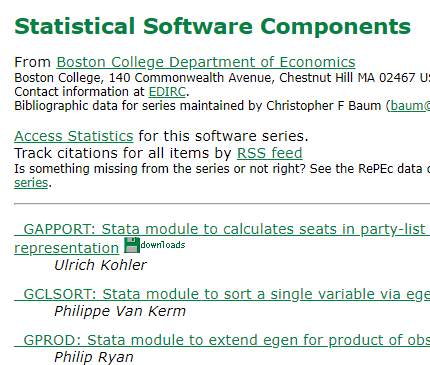 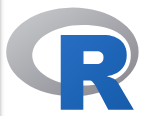 The crisis in the 1980s … lead to changes
1976- JPE Section on Confirmation and Contradictions
1988 Replication archive at the Journal of Applied Econometrics
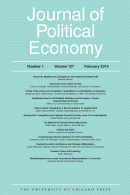 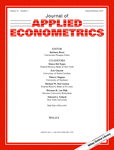 The crisis in the 1990s
Anderson and Dewald (1994) [Economics]
King (1995) “Replication, replication” [Political Science]
McCloskey and Ziliak, 1996: Do economists consider power calculations?
McCullough and Vinod (1999): call for replication archives
The crisis in the 1990s… lead to changes
Lead directly to 
Data availability policies in Economics (1996: JCMB) 
Replication section (Journal of Applied Econometrics, 2003)
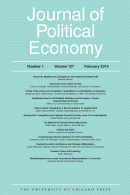 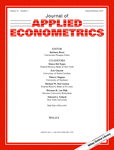 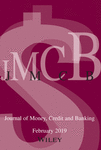 The crisis in the 1990s… lead to changes
Coincidental:
Better public-use data (IPUMS: Sobek and Ruggles, 1999)
More robust code archives	 (Goffe and Parks (1997), Eddelbüttel (1997): CodEC -> SSC)
Better open-source software (R Core Team, 2000)
New methods of exchanging manuscripts (early 90s, but publications: Ginsparg, 1997: arXiv; Krichel, 1997, Halpern 1998)
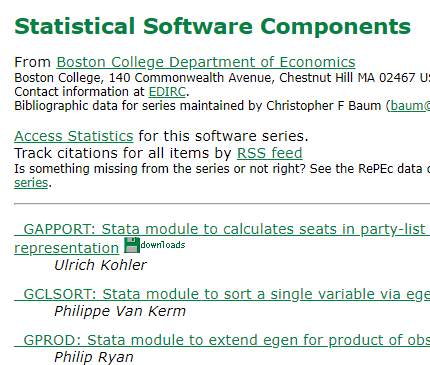 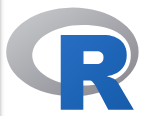 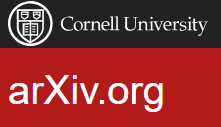 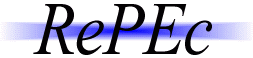 The crisis in the 2000s
McCullough & Vinod (2003) [Econometrics]
Ziliak and McCloskey (2004)
Anderson et al (2005, 2008), Vinod (2005)
Ioannides (2005)
McCullough et al (2006) Lessons learned JMCB, McCullough (2007)
Hamermesh (2007)
Koenker and Zeileis (2009)
The crisis in the 2000s… lead to changes
Lead directly to 
Data availability policies in Economics (2005: AER)
Subsequently to many other top journals 
Social Science Registry (2011) for pre-registration
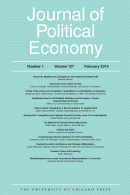 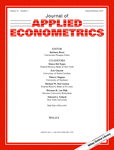 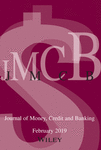 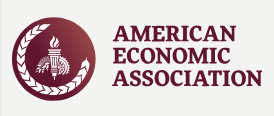 Progress in the 2000s
Better public-use and shared data
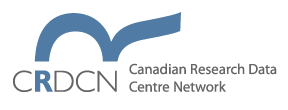 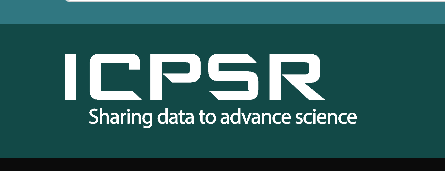 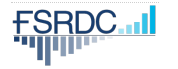 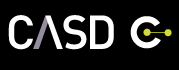 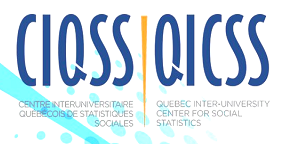 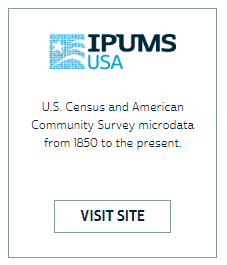 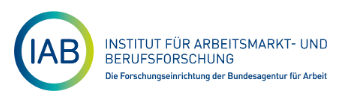 The newest crisis
Ioannides (2016)
Ioannidis, Stanley, Doucouliagos (2017): bias, low power
Miguel et al (2014)
Chang & Li (2015)
Zimmermann (2015): Calls for a replication journal
Many others…
“statistically significant, novel, and theoretically tidy results are published more easily than null, replication, or perplexing results”
Replication?
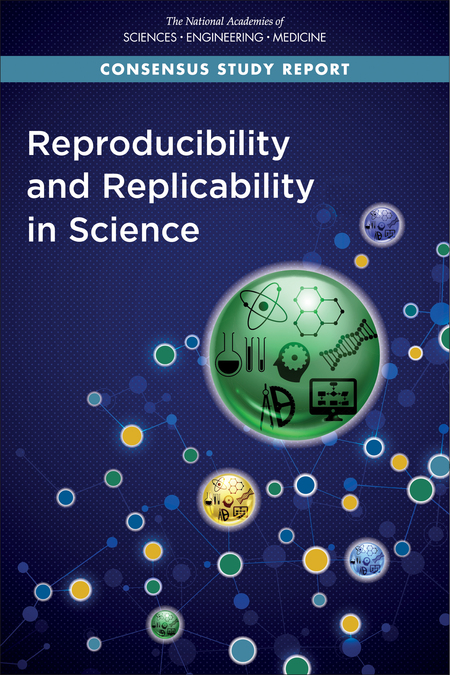 Replication continuum
https://doi.org/10.17226/25303
08
Reproducibility
Narrow Replication (Pesaran 2003)
Pure Replication (Hamermesh 2007)
Verification (Clemens 2015)
Replication continuum
08
Reproducibility
Narrow Replication (Pesaran 2003)
Pure Replication (Hamermesh 2007)
Verification (Clemens 2015)
Replication continuum
08
08
Replicability
Reproducibility
Wide Replication (Pesaran 2003)
Statistical Replication (Hamermesh 2007)
Reproduction/Reanalysis (Clemens 2015)
Narrow Replication (Pesaran 2003)
Pure Replication (Hamermesh 2007)
Verification (Clemens 2015)
Replication continuum
08
08
Replicability
Reproducibility
Wide Replication (Pesaran 2003)
Statistical Replication (Hamermesh 2007)
Reproduction/Reanalysis (Clemens 2015)
Narrow Replication (Pesaran 2003)
Pure Replication (Hamermesh 2007)
Verification (Clemens 2015)
Replication continuum
08
08
Replicability
Reproducibility
Wide Replication (Pesaran 2003)
Statistical Replication (Hamermesh 2007)
Reproduction/Reanalysis (Clemens 2015)
Narrow Replication (Pesaran 2003)
Pure Replication (Hamermesh 2007)
Verification (Clemens 2015)
Replication continuum
08
08
08
Replicability
Generalizability
Reproducibility
Wide Replication (Pesaran 2003)
Statistical Replication (Hamermesh 2007)
Reproduction/Reanalysis (Clemens 2015)
Narrow Replication (Pesaran 2003)
Pure Replication (Hamermesh 2007)
Verification (Clemens 2015)
Wider Replication (Pesaran 2003)
Scientific Replication (Hamermesh 2007)
Reanalysis/Robustness (Clemens 2015)
Replication continuum
08
08
08
Replicability
Generalizability
Reproducibility
Wide Replication (Pesaran 2003)
Statistical Replication (Hamermesh 2007)
Reproduction/Reanalysis (Clemens 2015)
Narrow Replication (Pesaran 2003)
Pure Replication (Hamermesh 2007)
Verification (Clemens 2015)
Wider Replication (Pesaran 2003)
Scientific Replication (Hamermesh 2007)
Reanalysis/Robustness (Clemens 2015)
Transparency
08
08
08
Replicability
Generalizability
Reproducibility
Transparency
Paradigm Shifts in Scholarship
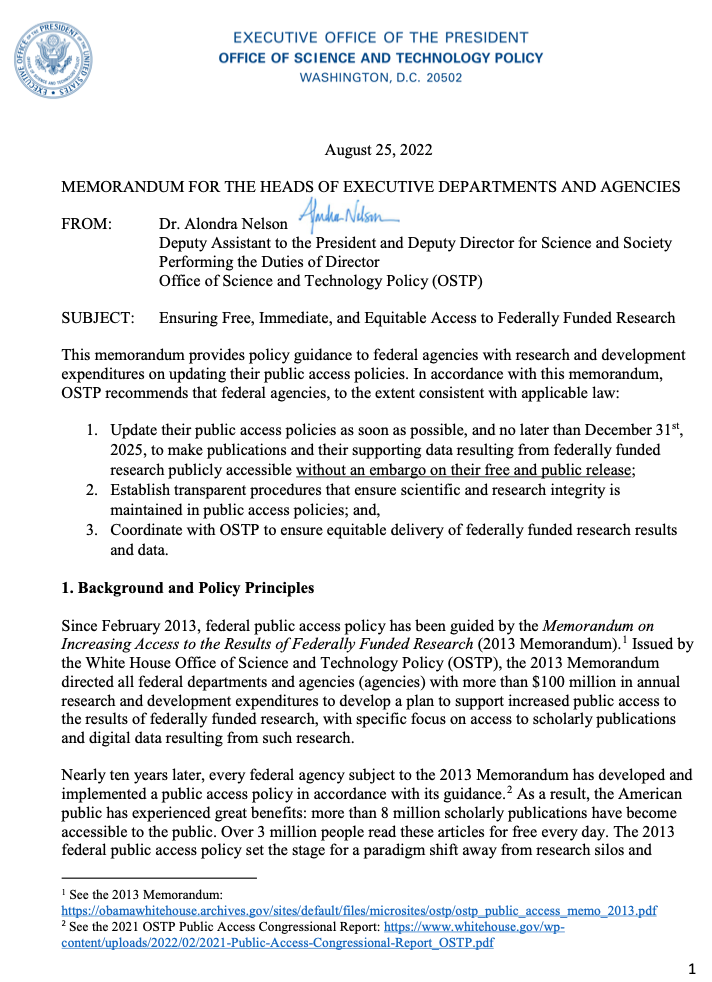 Transparency is the primary mechanism to fostering & demonstrating rigor, advancing knowledge, ensuring equitable access
Changing how academic researchers conduct research
Higher expectations of openness
US Policy:
2017 Bi-partisan Commission for Evidence-based Policymaking
2019 Evidence-based Policymaking Act
2022 White House OSTP public access policy
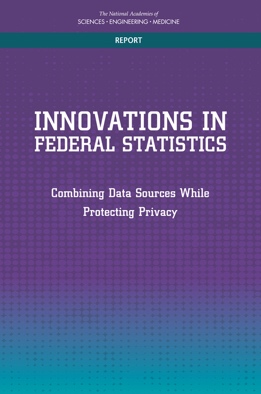 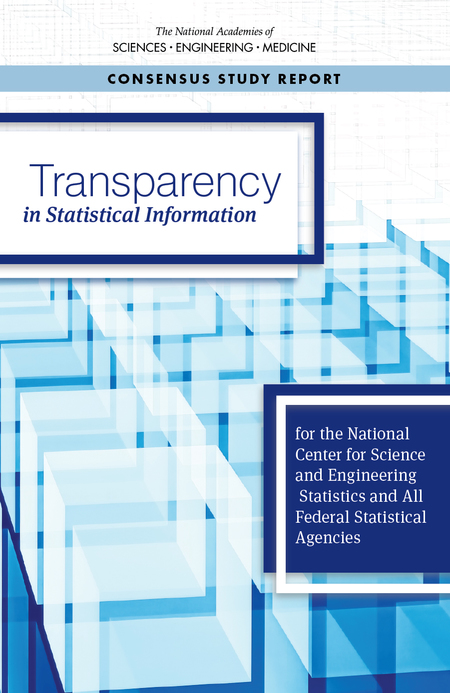 https://www.whitehouse.gov/wp-content/uploads/2022/08/08-2022-OSTP-Public-Access-Memo.pdf
Slide with permission from Sarah Nusser
Crisis?
Replication continuum
08
08
08
Replicability
Generalizability
Reproducibility
Wide Replication (Pesaran 2003)
Statistical Replication (Hamermesh 2007)
Reproduction/Reanalysis (Clemens 2015)
Narrow Replication (Pesaran 2003)
Pure Replication (Hamermesh 2007)
Verification (Clemens 2015)
Wider Replication (Pesaran 2003)
Scientific Replication (Hamermesh 2007)
Reanalysis/Robustness (Clemens 2015)
Results?
Some key statistics
Kingi et al numbers are preliminary. Do not cite or quote.
In a nutshell
It’s only ½ full!
40% use restricted-access data
25% use public-use data and are mostly or completely reproducible
25% use public-use data and are only partially reproducible
10% fail to yield useful results
Hey, it’s not empty!
Causes?
Failure to curate
Poor citation practices
Macrodata:
“We use data downloaded from the Bureau of Economic Analysis…”
Microdata:

“… this paper uses data from the Current Population Survey…”
Problems describing RELIABLE archives
Many datasets 
Are imperfectly described
Very few data citations
Are badly documented
Have no (permanent) location defined 
Even for data from high-profile organizations!
All of the above
Consequences.
Second round (2012-)
Greater enforcement of data (and code) availability
2015, AJ Political Science
2016, Data Editor for ASA Software Section
2016, Statistical review added Science
2017: AEA appoints Data Editor, with mandate to do similar activities (also EJ, Restud, CJE, Econometrica, Economic Inquiry…)
→ Verifying reproducibility
Current Data Availability Policies are Broken
If the Data is not open-access, no systematic information is collected (“exemption”)
We asked for “deposits”…
If you used files atthe National Archives,would we ask you to “deposit”  them?
We asked for “deposits”…
If you used files atthe National Archives,you should describe where they are!
Require greater transparency of data/code
Transparency of data
Provenance
Where did the data come from?
Preservation
Not new, but better tools (no ZIP files…)
Also: preservation in place when data not shareable broadly
Access rights
Better understanding of full conditions of access (person, monetary, time)
Why do journals like “supplemental ZIP files” and affiliated repositories?
They can ensure longevity/ persistence
They can ensure access
They can ensure availability
What are the characteristics of trusted repositories (data archives)?
They DO ensure longevity/ persistence
They DO ensure access
They DO ensure availability
Evolving Journal and Data Infrastructure
More self-deposit repositories in the social sciences
Dataverse
Figshare
(open)ICPSR
Zenodo
Qualitative Data Repository (QDR)
Others…
Evolving Journal and Data Infrastructure
More self-deposit repositories in the social sciences
Dataverse
Figshare
(open)ICPSR
Zenodo
Qualitative Data Repository (QDR)
Others…
CASD
IAB
Norway
US Federal Statistical RDC
….
Transparency of code
Provision
Obtain and make available all code
Test
Attempt to run code when data are available
Improve
Simple solutions that emerge at scale, but are not uniformly implemented
Knowledge dissemination
Credibility
Credibility
https://doi.org/10.1257/aer.20190759
Credibility
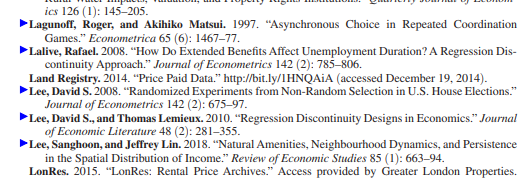 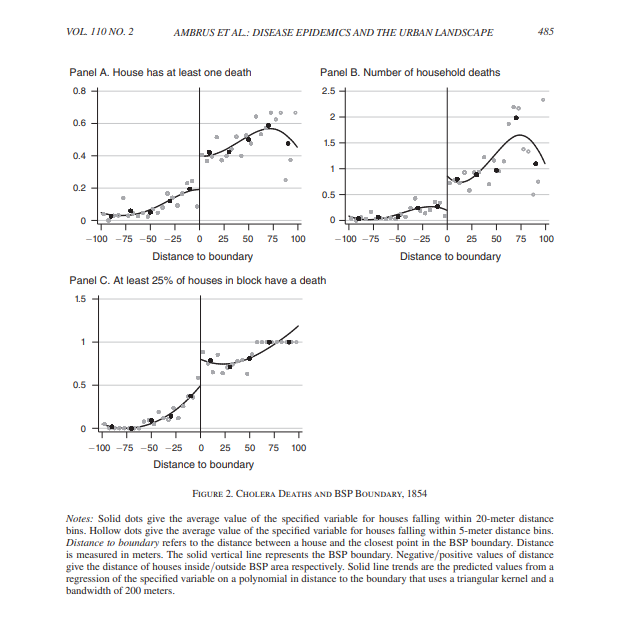 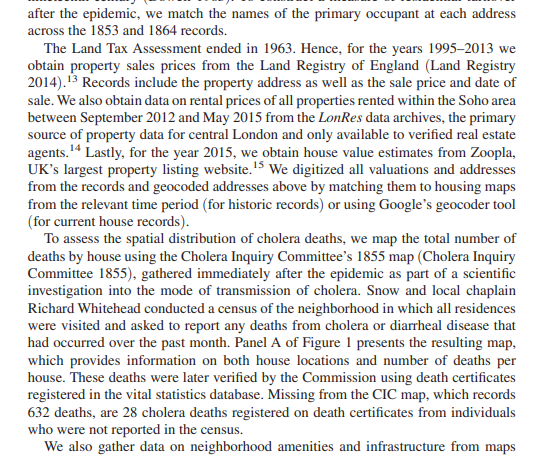 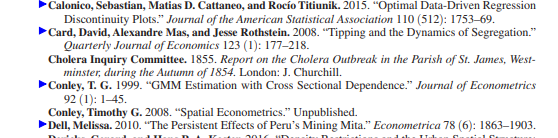 https://doi.org/10.1257/aer.20190759
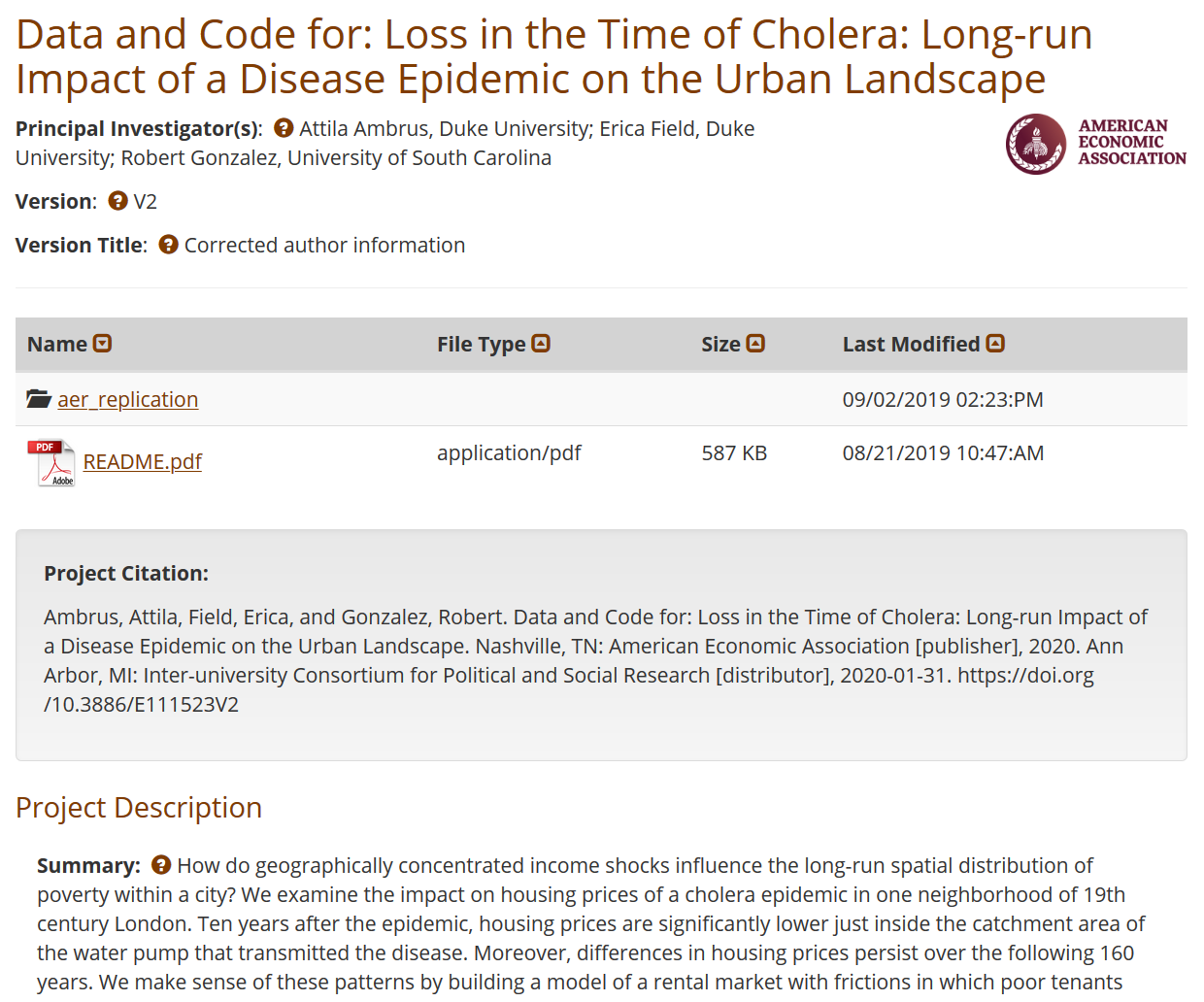 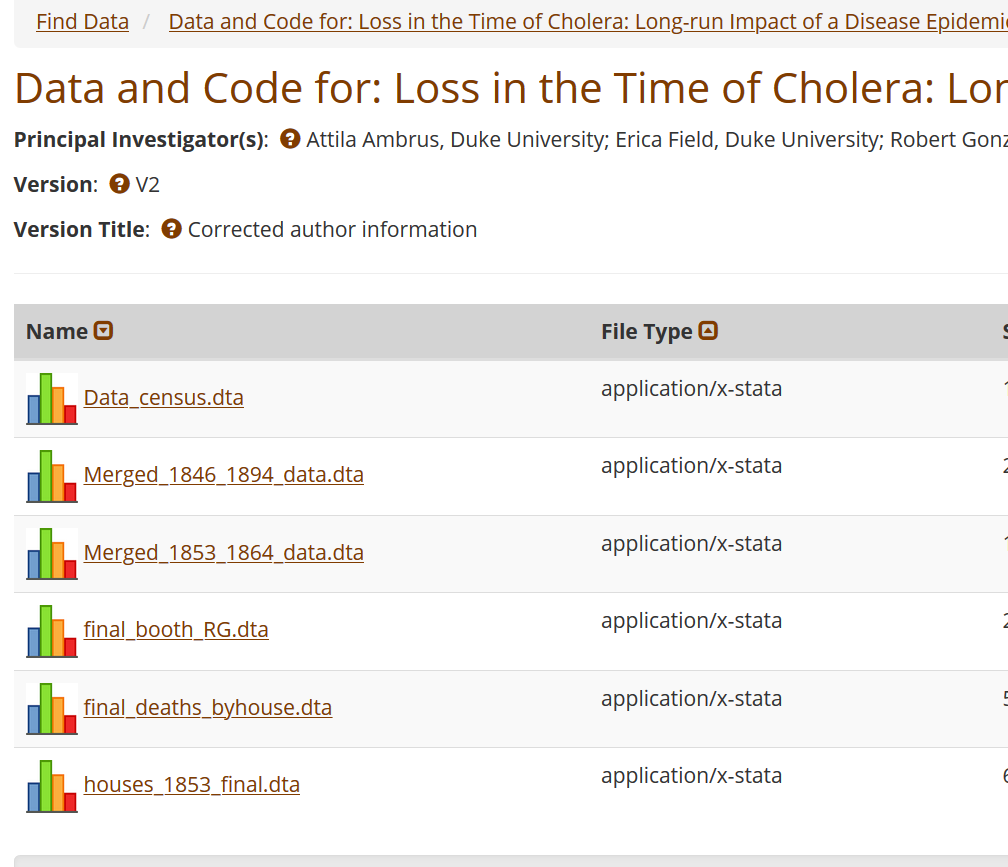 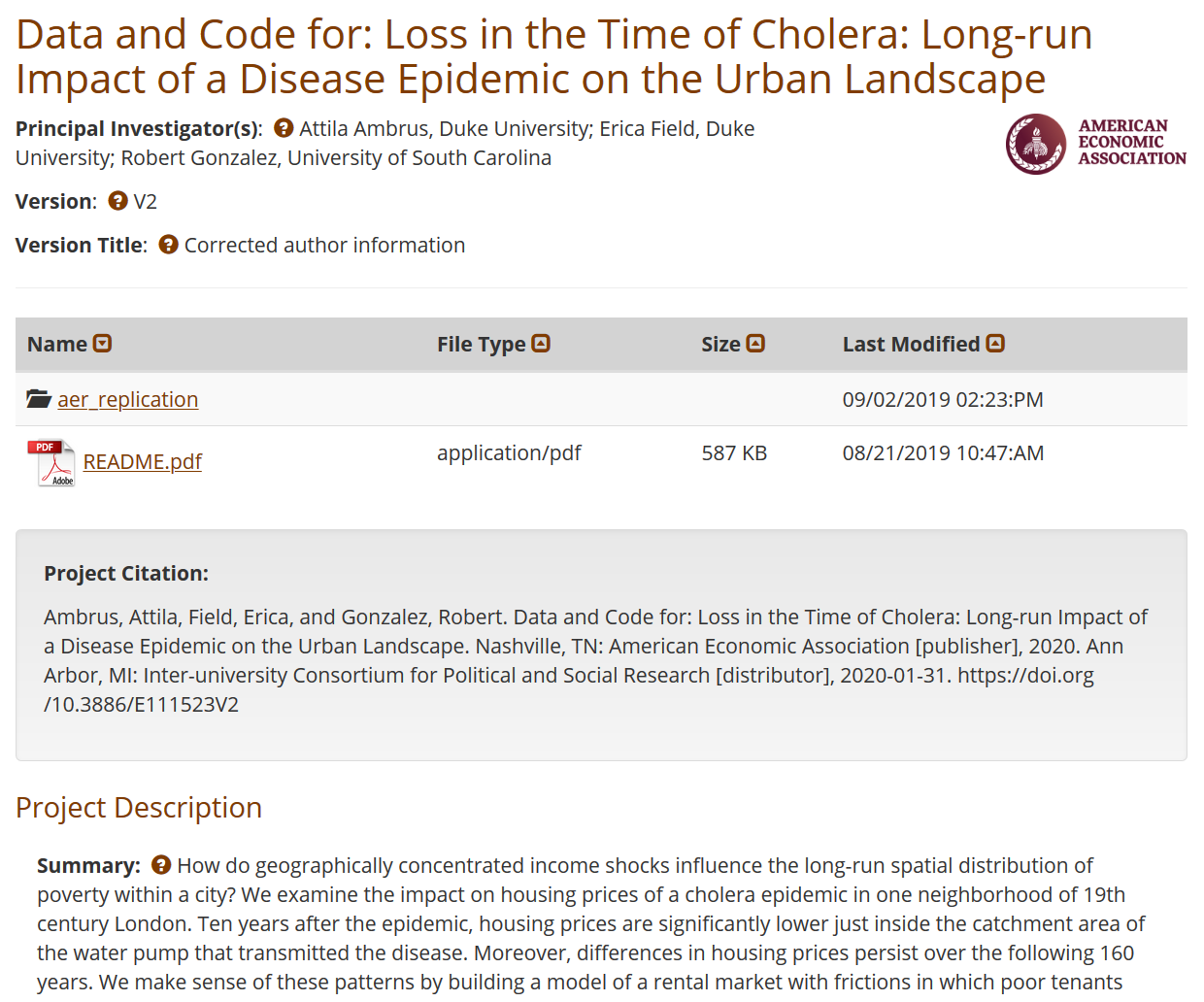 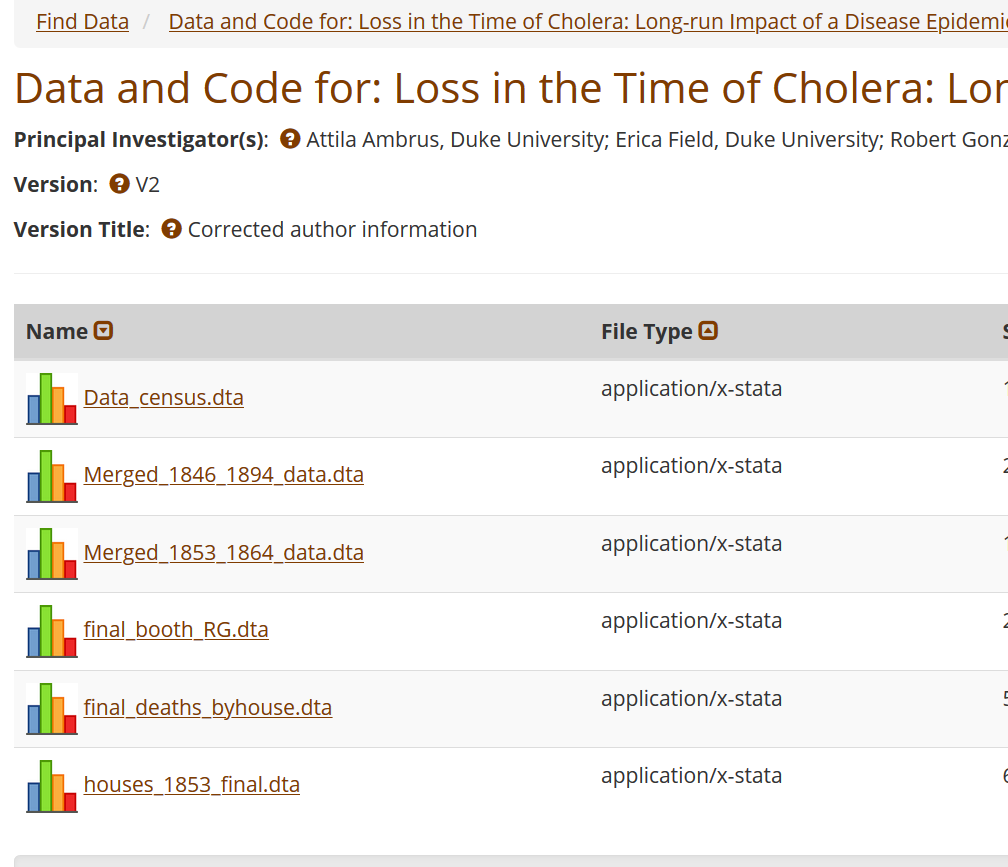 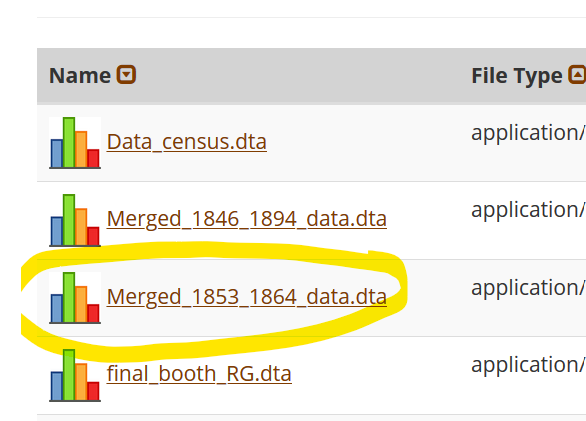 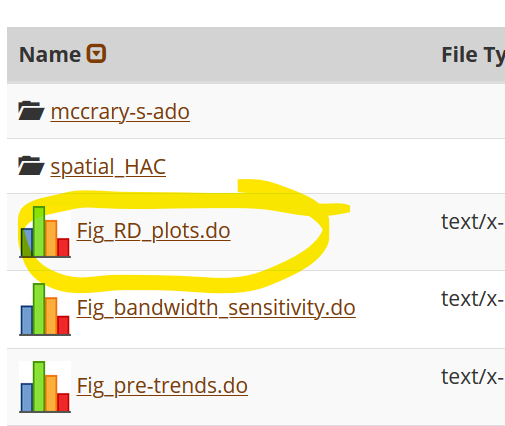 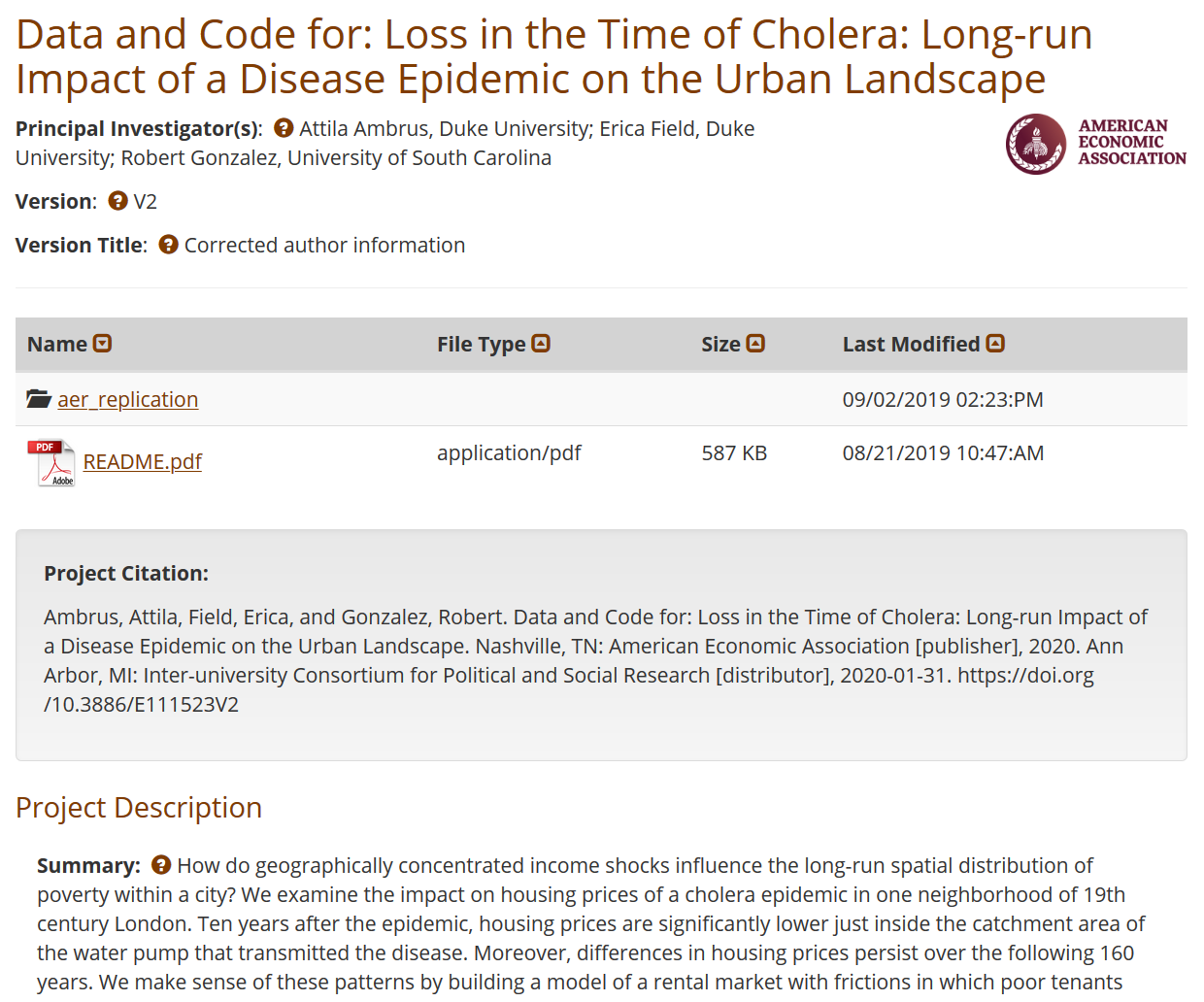 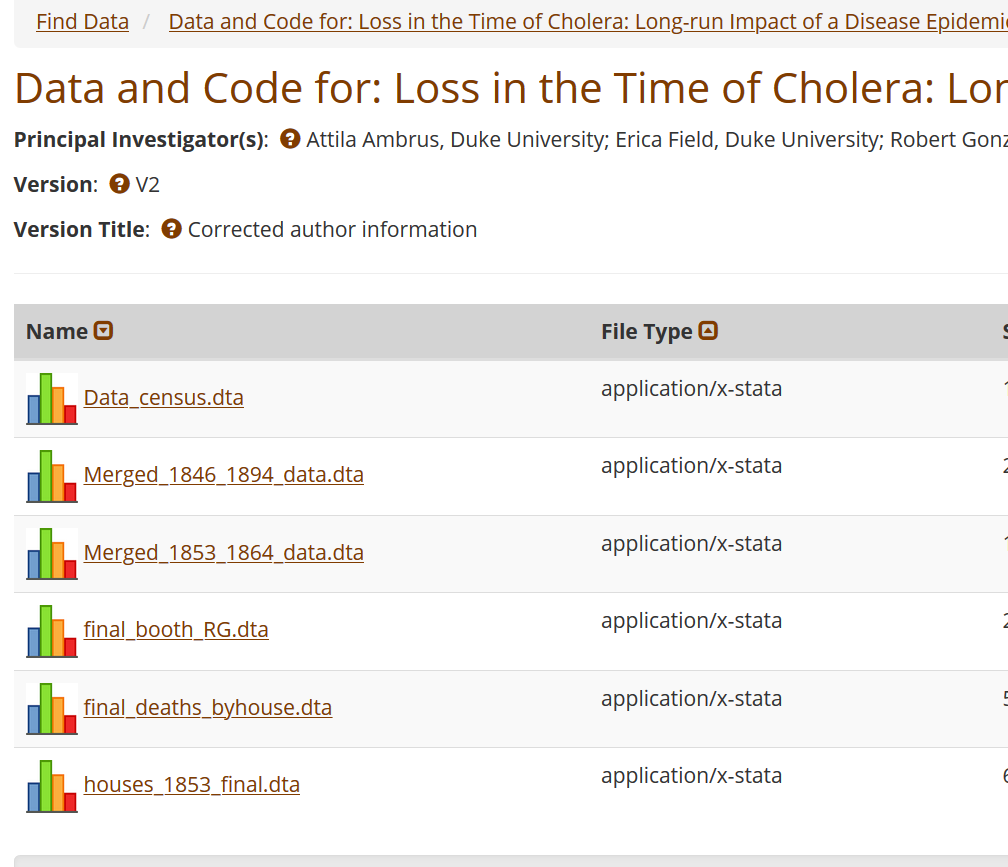 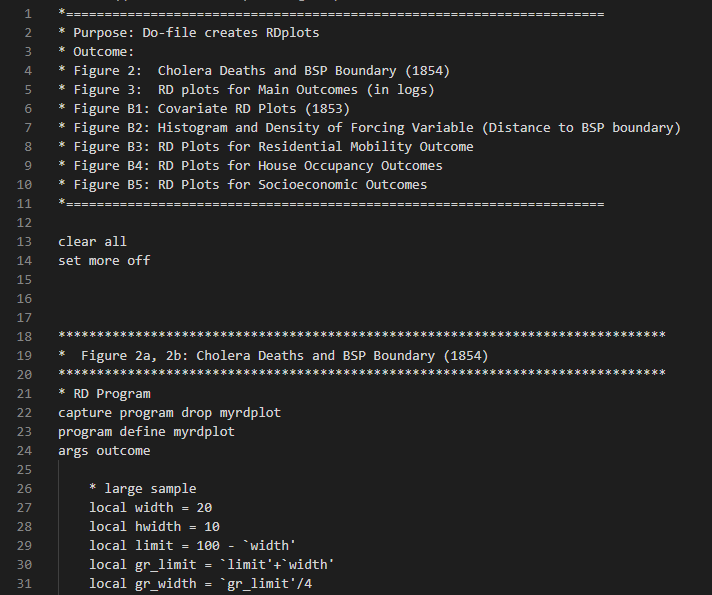 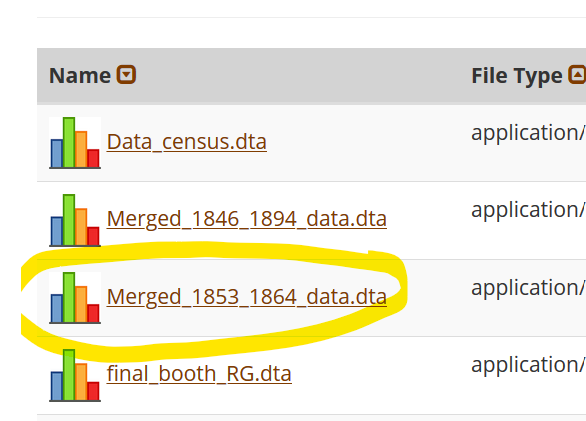 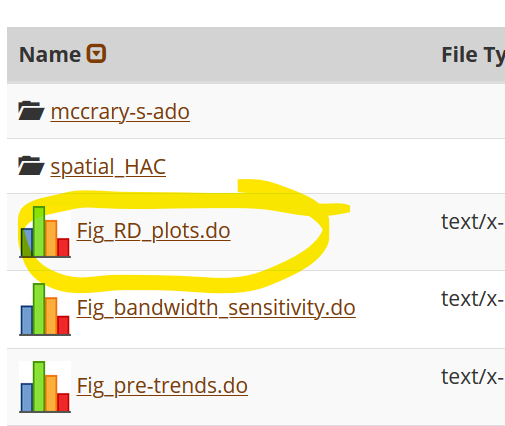 Reproducibility
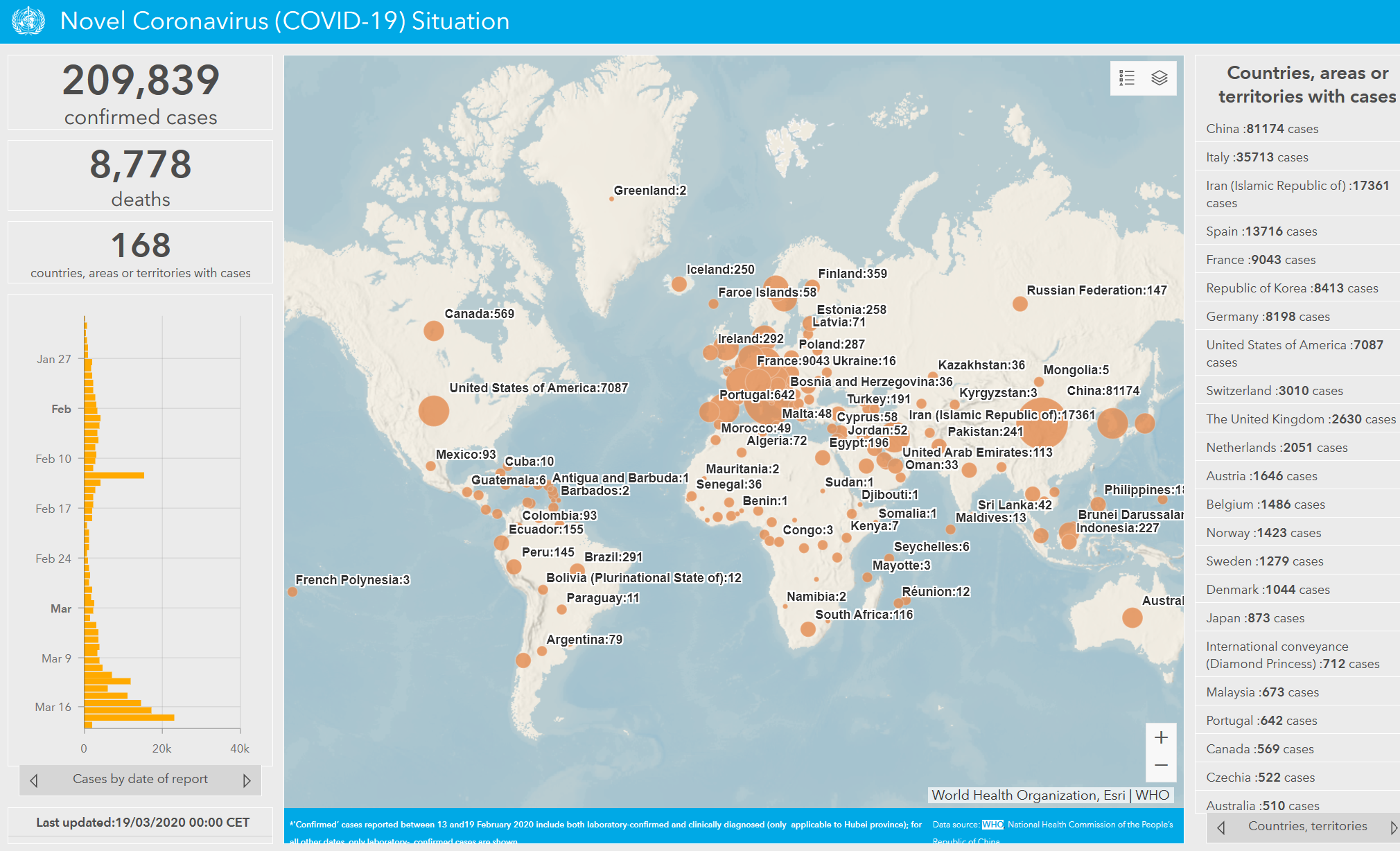 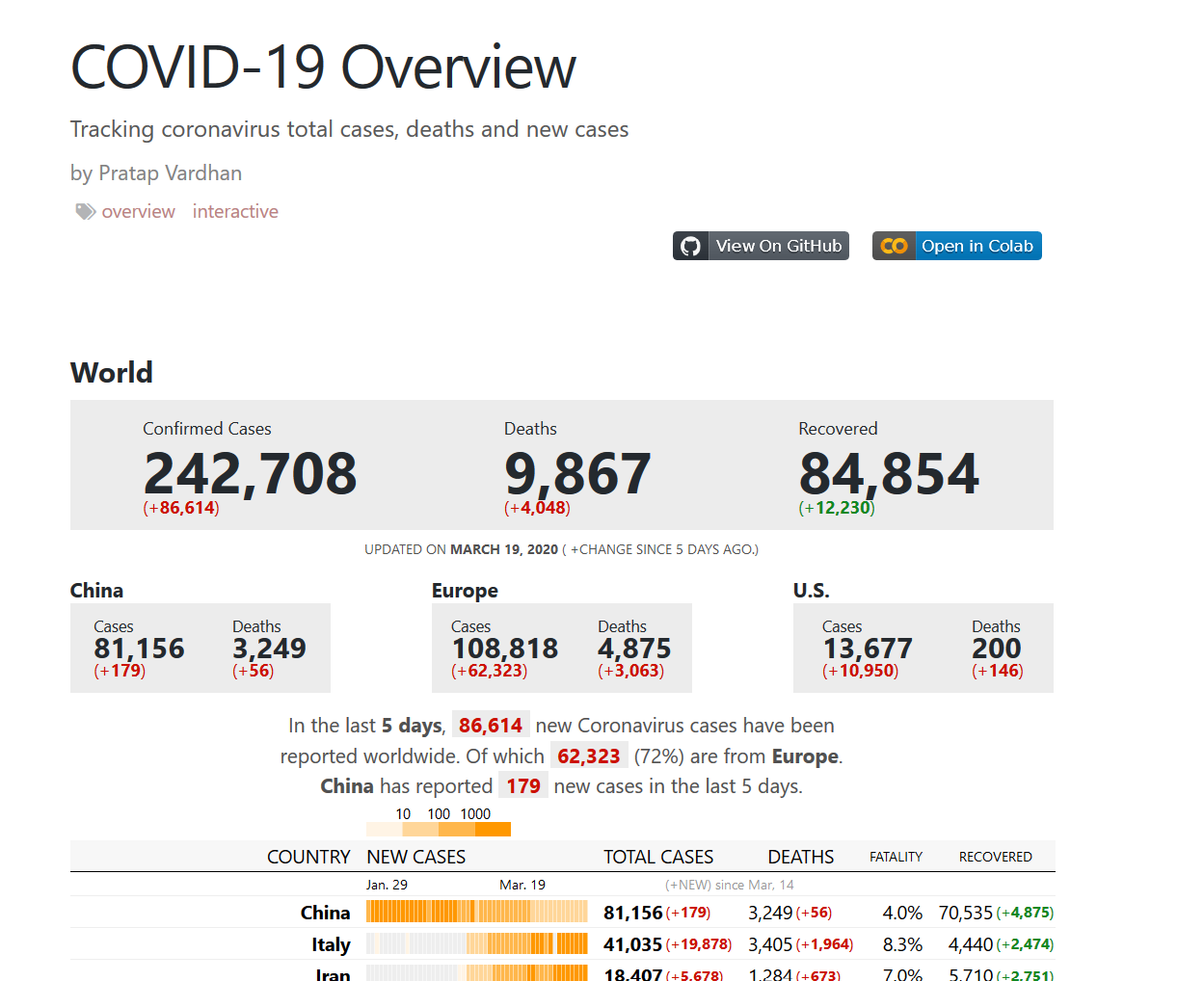 Credibility
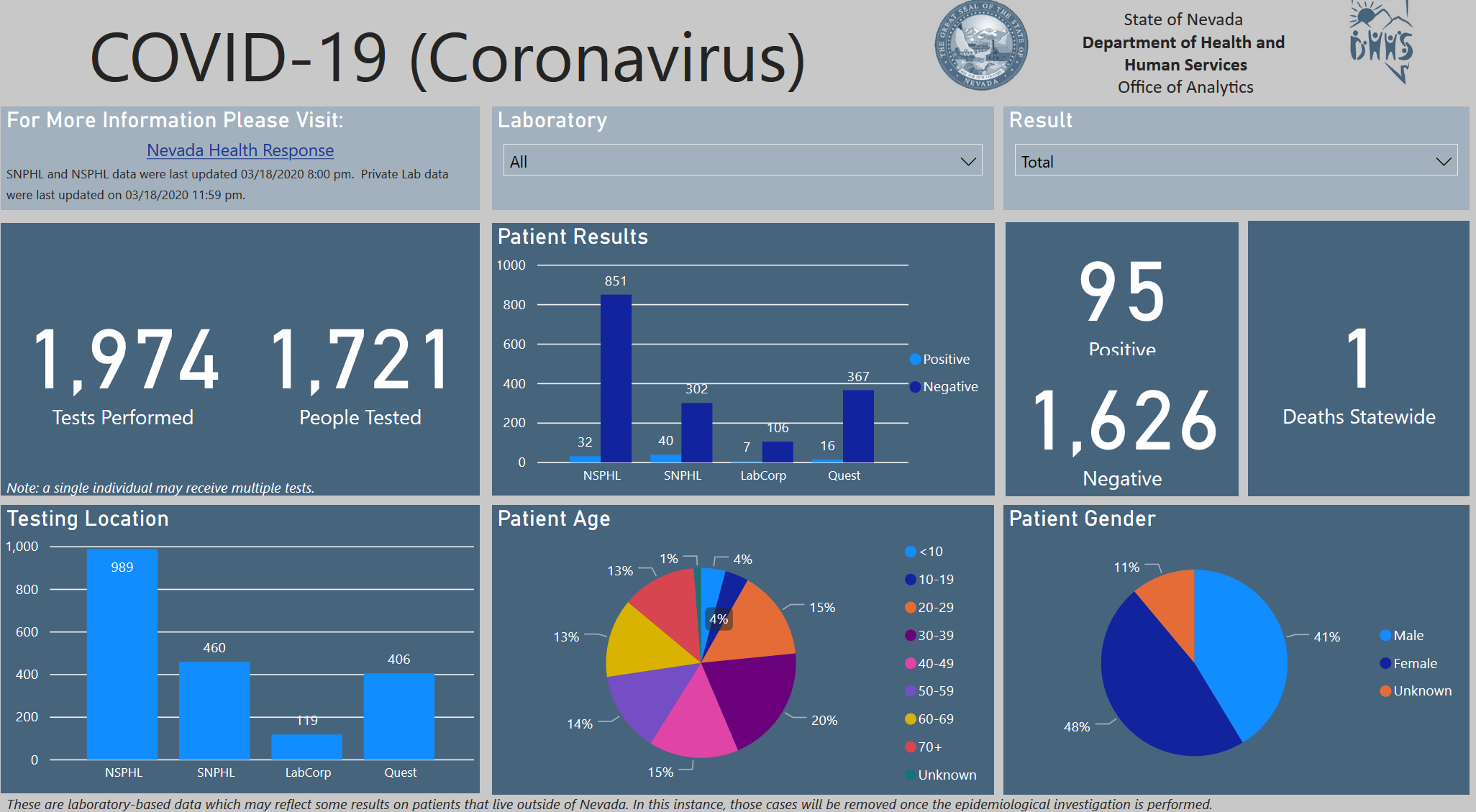 Verification
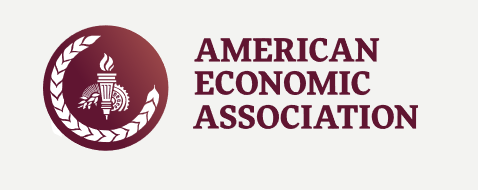 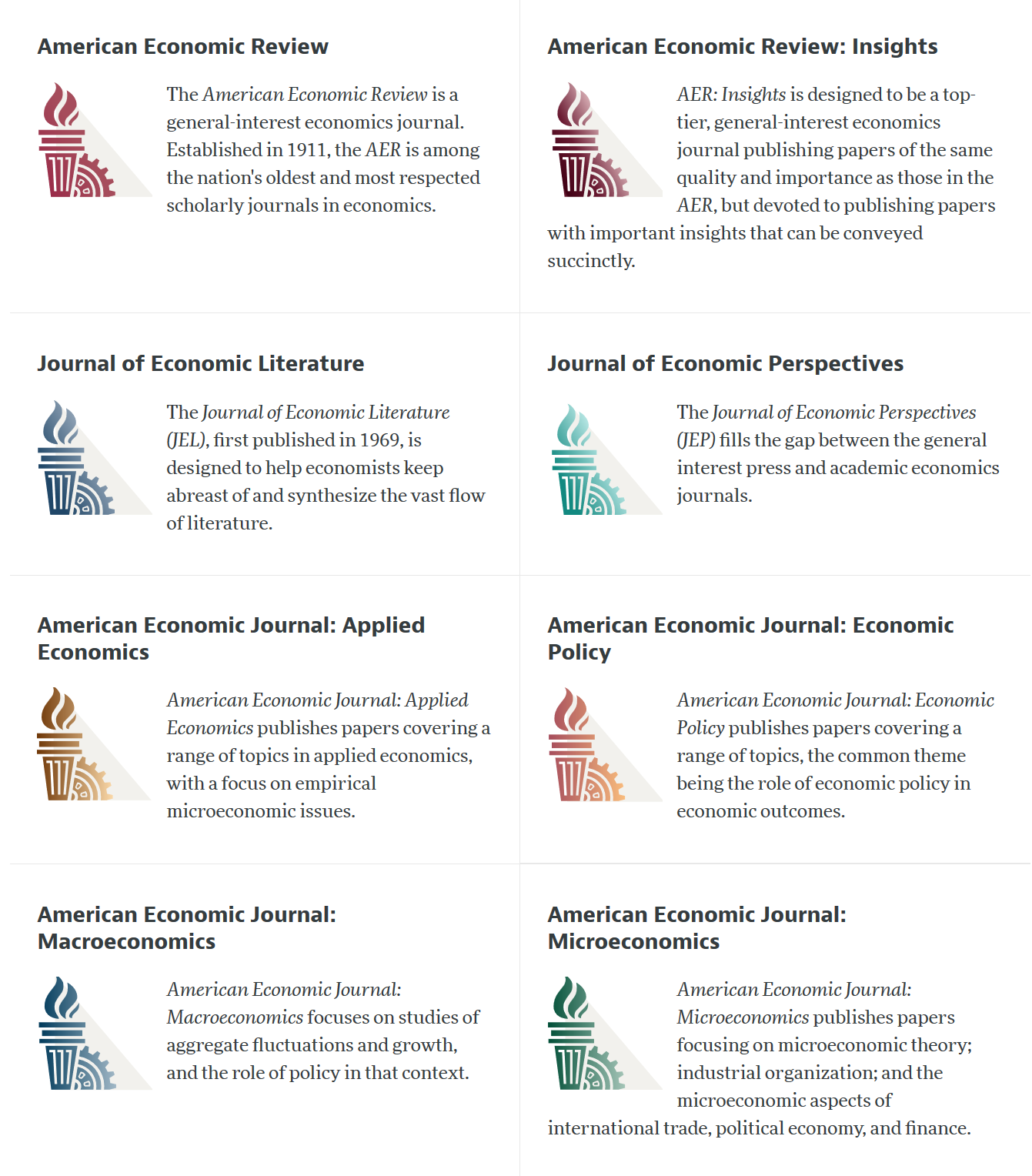 AEA Data & Code Availability Policy (2019)
It is the policy of the American Economic Association to publish papers only if the data used in the analysis are clearly and precisely documented and access to the data and code is clearly and precisely documented and is non-exclusive to the authors.
Authors of accepted papers that contain empirical work, simulations, or experimental work must provide, prior to acceptance, the data, programs, and other details of the computations sufficient to permit replication, as well as information about access to data and programs.
Action: Reproducibility Check
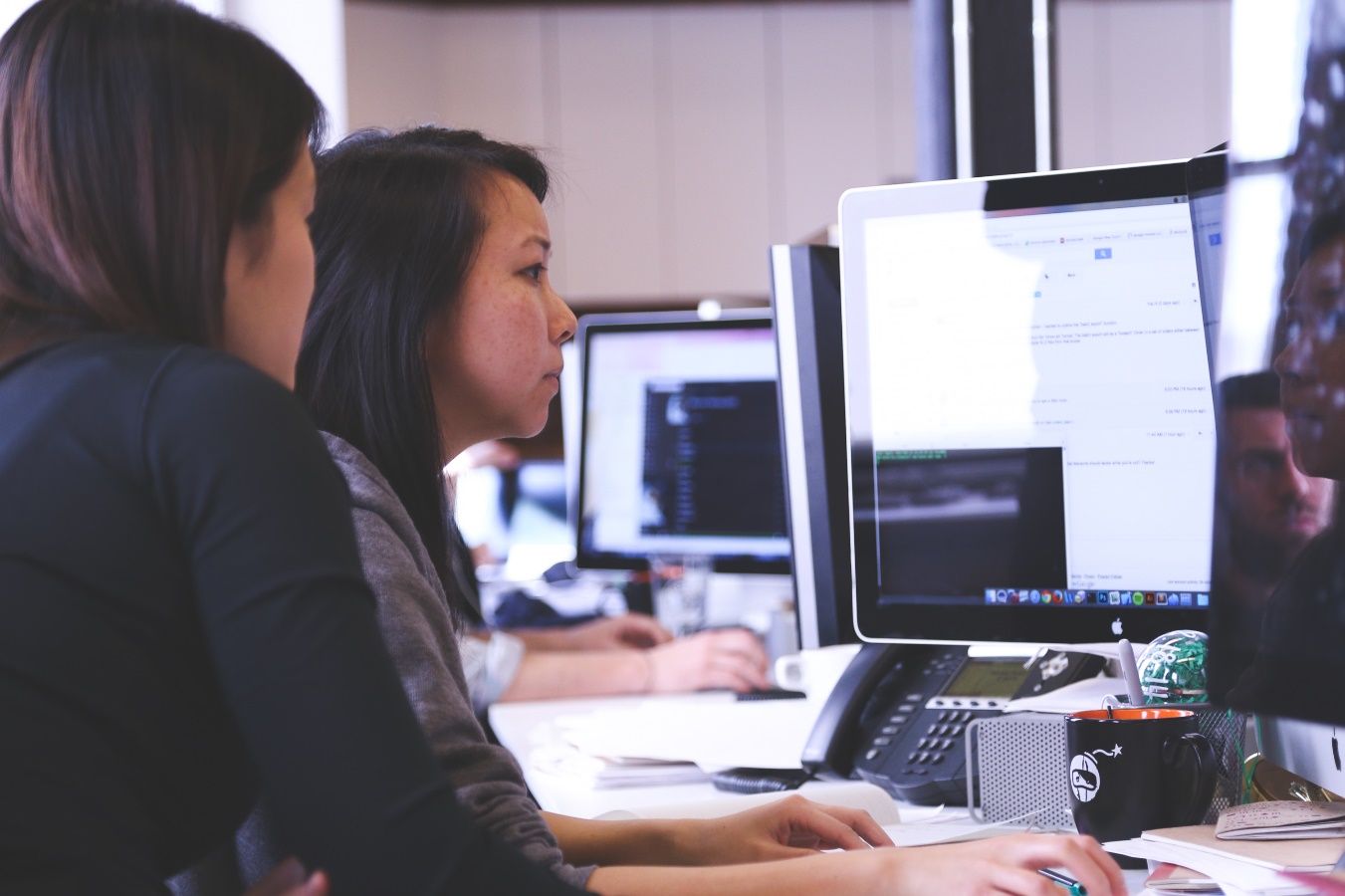 Stats on reproduced articles
Since July 16, 2019, the AEA Data Editor team has conducted reproducibility assessments
for 1663 manuscripts (1369 full papers, 293 P&P)as of earlier this year
Very little diversity in software
Stata is the most popular statistical software in the journals of the AEA (72.96% of all supplements, 2010-2019) 
followed by Matlab (22.45%)
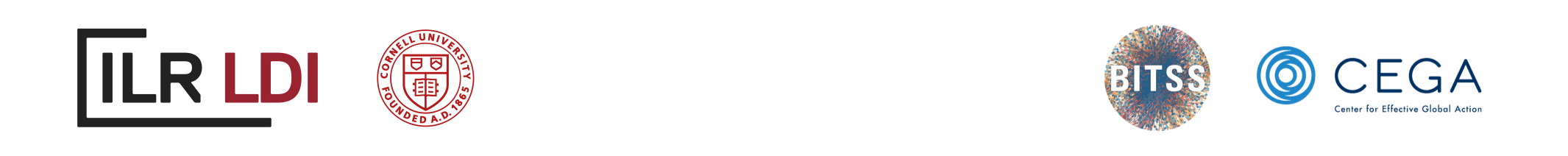 Transparency and Reproducibility in Economics:Lessons learned from 1,000 papers
1,800
Lars Vilhuber
Cornell University
2023-09-11

The opinions expressed in this talk are solely the authors, and do not represent the views of the U.S. Census Bureau, the American Economic Association, or any of the funding agencies. 
© Lars Vilhuber                  .
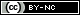 [Speaker Notes: I am going to 
Very briefly describe the background we are coming from
 Make note of the various elements of progress (and the broader picture) of open science
Describe some of the ongoing challenges
Provide some guidance based on the lessons learned in the past year]
3 Lessons (and many solutions)
Lesson 1: Computational empathy
Lesson 2: Data acumen
Lesson 3: Role of institutions
Let me expand that a bit…
For students and researchers
0.  Do not necessarily learn from previous papers
Have computational empathy for …
Track data whenever used
Learn the basic … of programming
Learn to automate
Preserve it all (and version it too)
For faculty
Encourage students to learn skills you don’t know
Demand reproducibility when reviewing (articles, theses, intermediate reports from students, etc.)
Incentivize reproducibility
For institutions
(departments, schools, libraries, IT, universities)
Offer training in adapted tools
Highlight appropriate community or university sites
Provide streamlined access to some frequently used (open/commercial) tools
Advocate (more strongly) for use of existing support (for instance, depositing and documenting data)
Lessons?
Observation 0
Researchers don’t…
Re-run their code before submitting 
Don’t streamline (automate) enough
Are not careful about how they document data sources
Fail to curate their own data
Lessons!
Computational empathy
Lesson 1: Computational empathy
In the words of the slogan popularized by Buckheit and Donoho (1995),
 
“a scientific publication is [...] merely advertising of the scholarship: [...] the complete software development environment and the complete set of instructions which generated the figures.”
Lesson 1: Computational empathy
Put yourself in the position of the reader of the research compendium:
Can they understand those instructions?
Under what premises/ shared common knowledge?
What might they assume about the computing environment?
How concise or diffuse are the instructions?
Lesson 1: Computational empathy
Potential readers
You (in 4 years, between prepping 2 new courses, an R&R, a new child, and tenure coming up in 2 years)
Your RA (in 4 years, because you are… see above)
Your future readers who will cite you (in 4-10 years, who may want to extend or replicate your study, but won’t if it is too complex)
Lesson 1: Computational empathy
= “Pity the poor replicator”
1. Computational empathy
Focal reader: your next RA in 4 years
Interaction: you hand them your README, but don’t have time to go through all the details…
Budget constraint: It shouldn’t take too many RA hours
Time constraint: It shouldn’t take more than 1 week to “get it”
Solution 1: Computational Empathy
Use the Social Science Data Editors’ template README https://doi.org/10.5281/zenodo.4319999
Intermezzo
Observation 1
Social scientists do not read the manual
(beyond the first few pages)
Observation 1: Please read the manual
Persistent misconceptions
About setting working directories
How to record pathnames
How to leverage loops
How to leverage subroutines
How to pass parameters
How (and if) to use controller scripts
Observation 2
Social scientists love point-and-click interfaces (which are hard to reproduce)
Observation 2: point-and-click interfaces
This is reflected in 
GIS (maps) that appear in papers 
Data extraction tools
How to run software (any software)
Observation 1 and 2 are the result of a lack of Computational Empathy, and lead to high burden of reproducibility and replicability
Solutions?
Hold that thought, we will get there.
Data acumen
Data acumen
“the ability to understand data, to make good judgments about and good decisions with data, and to use data analysis tools responsibly and effectively”

National Academies of Sciences, Engineering, and Medicine. 2018. Data Science for Undergraduates: Opportunities and Options. Washington, DC: The National Academies Press. https://doi.org/10.17226/25104.
Lesson 2: Data acumen in the context of reproducibility
Two key components
Data provenance
Where did the data come from which I used?
Data preservation
Where do I put the data I generated?
What if the data I used are not “robustly preserved”?
What do you mean by that?
Data provenance
Action: Data citations and metadata
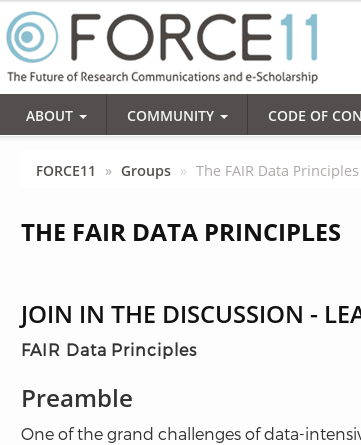 What is FAIR?
Findable, 
Accessible, 
Interoperable, and 
Re-usable
FAIR data principles rely on metadata
[Speaker Notes: Show metadata for this page]
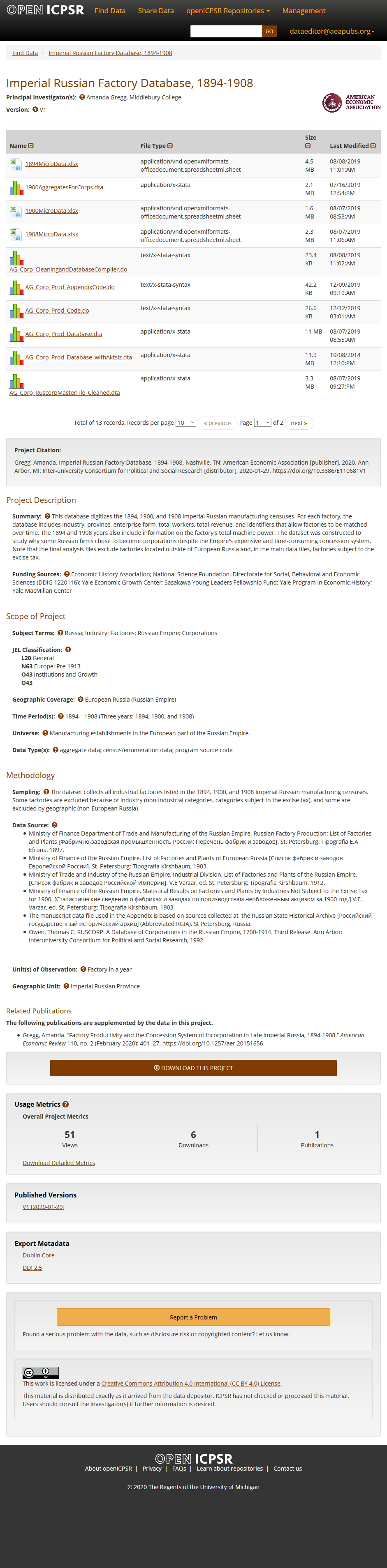 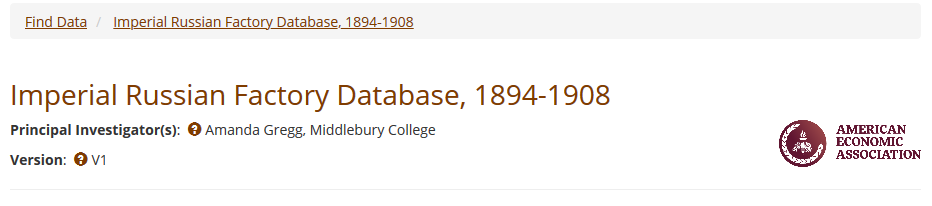 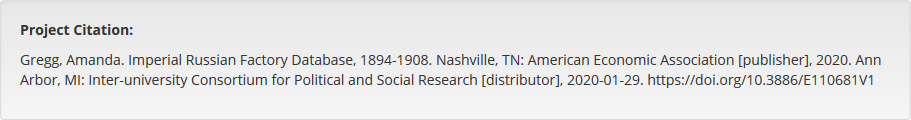 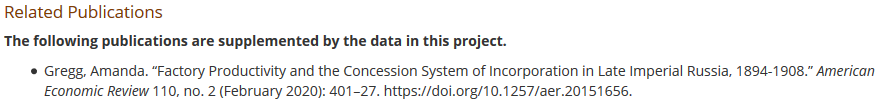 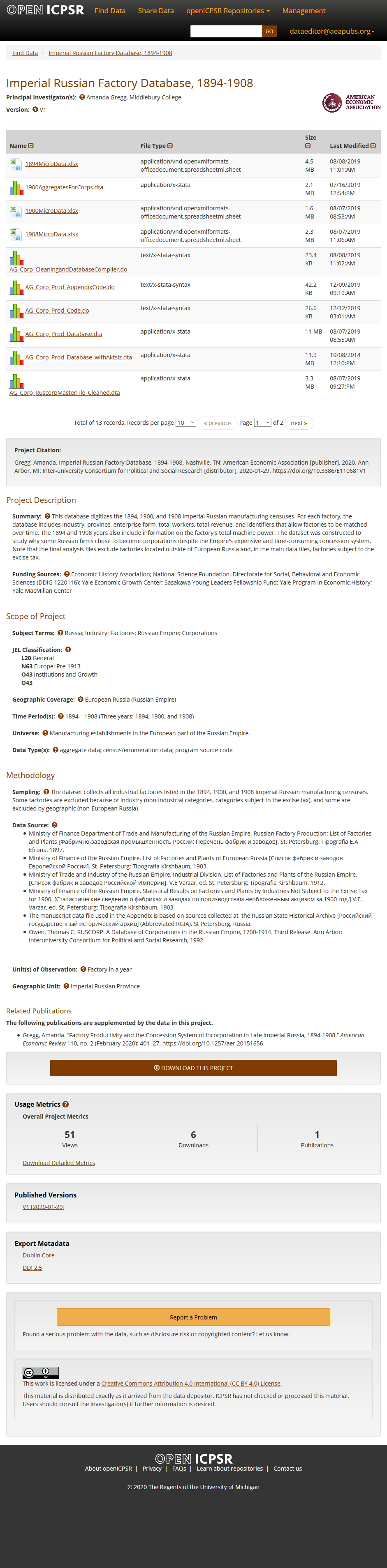 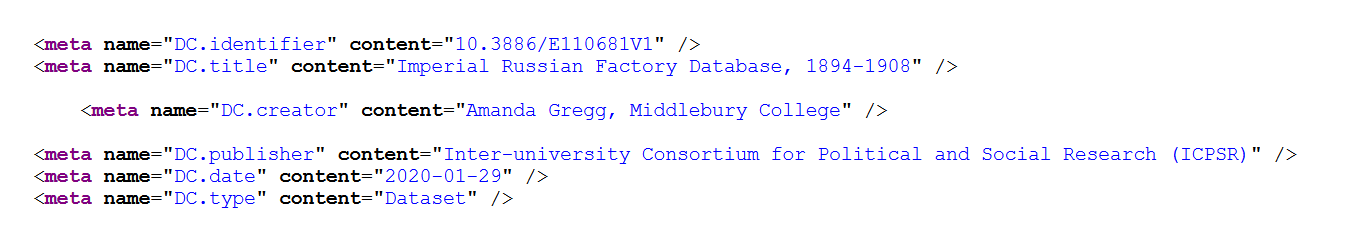 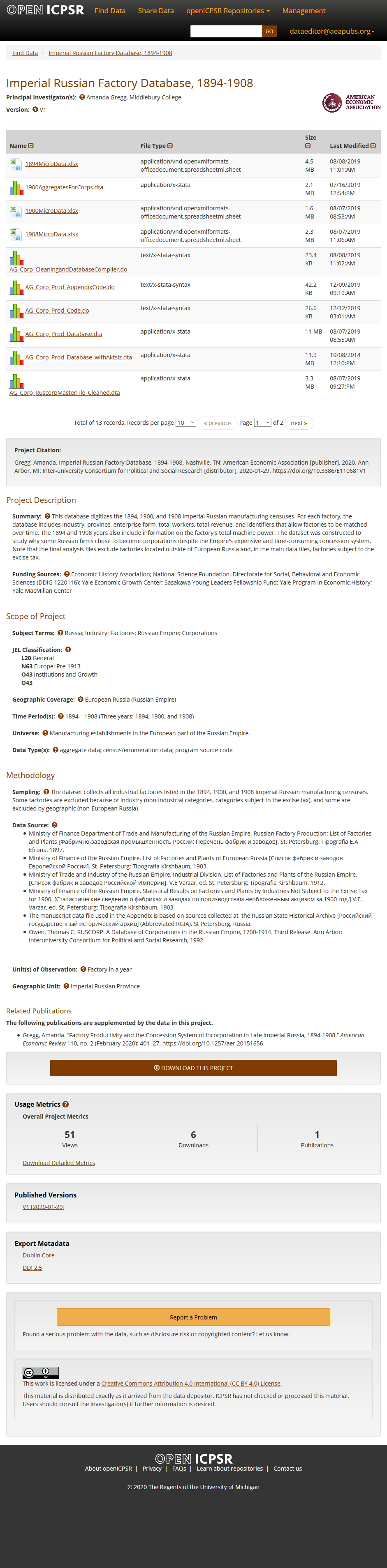 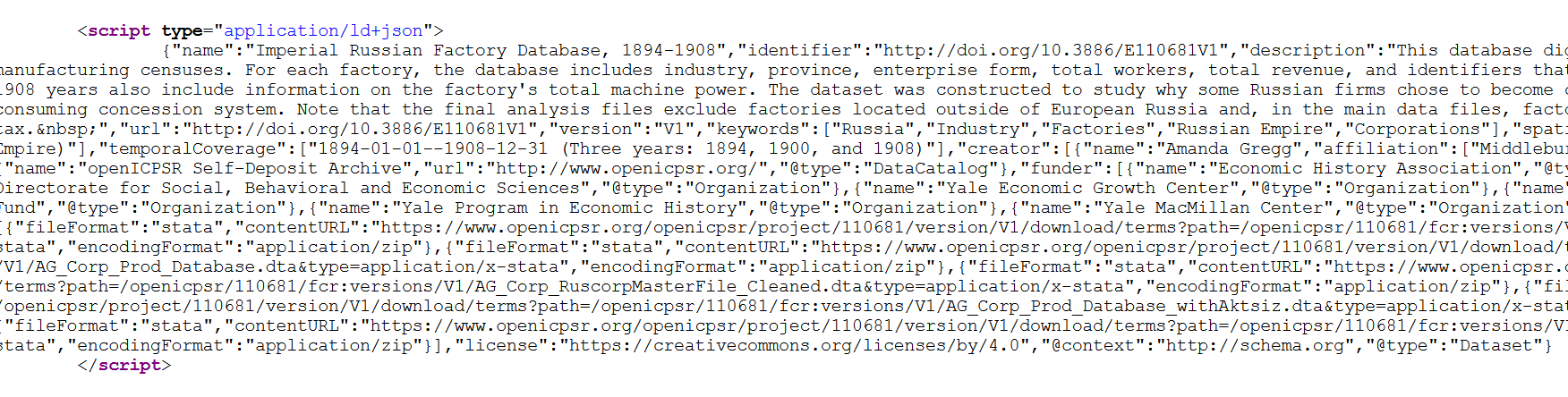 … and findability relies on metadata
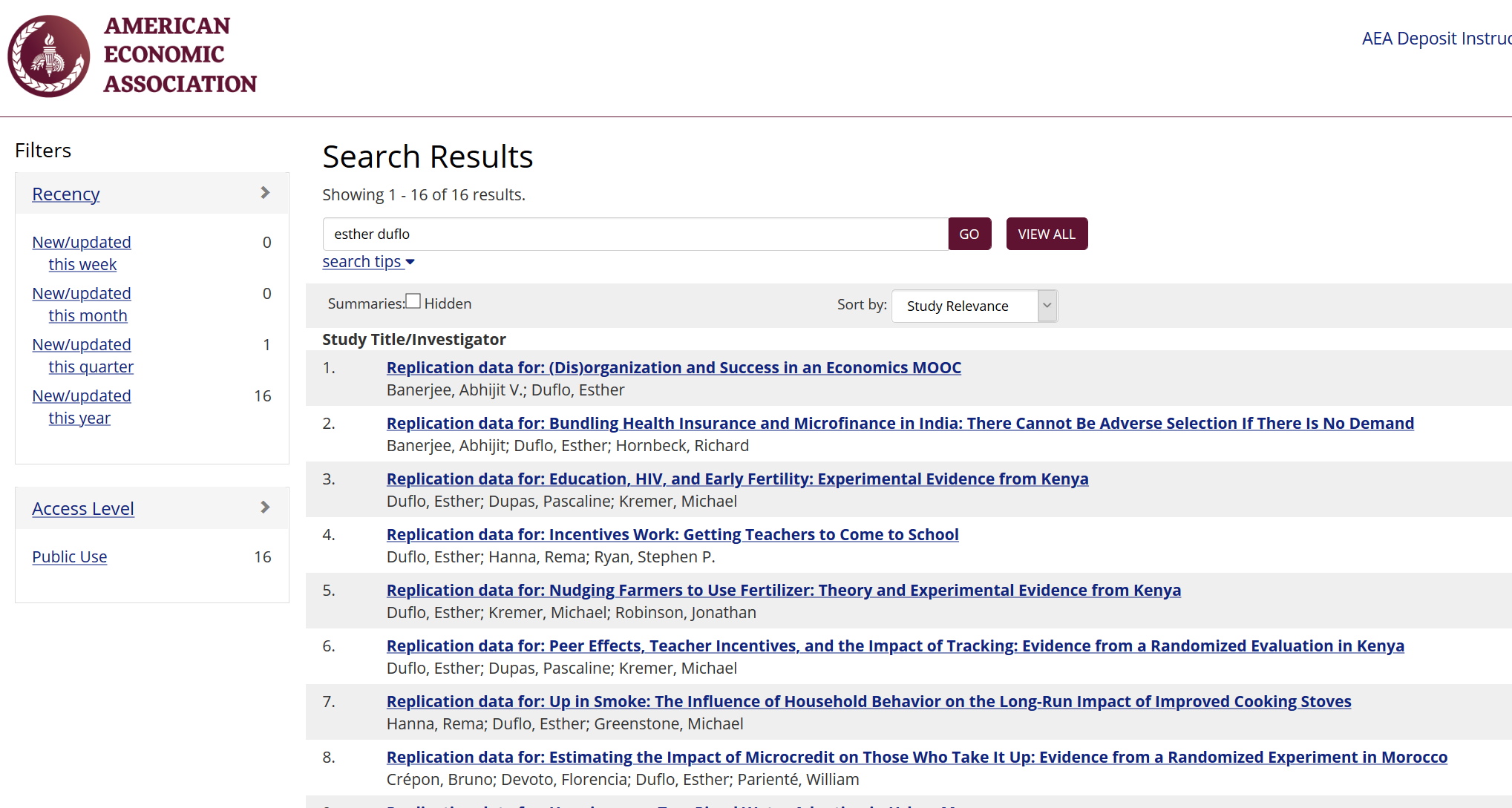 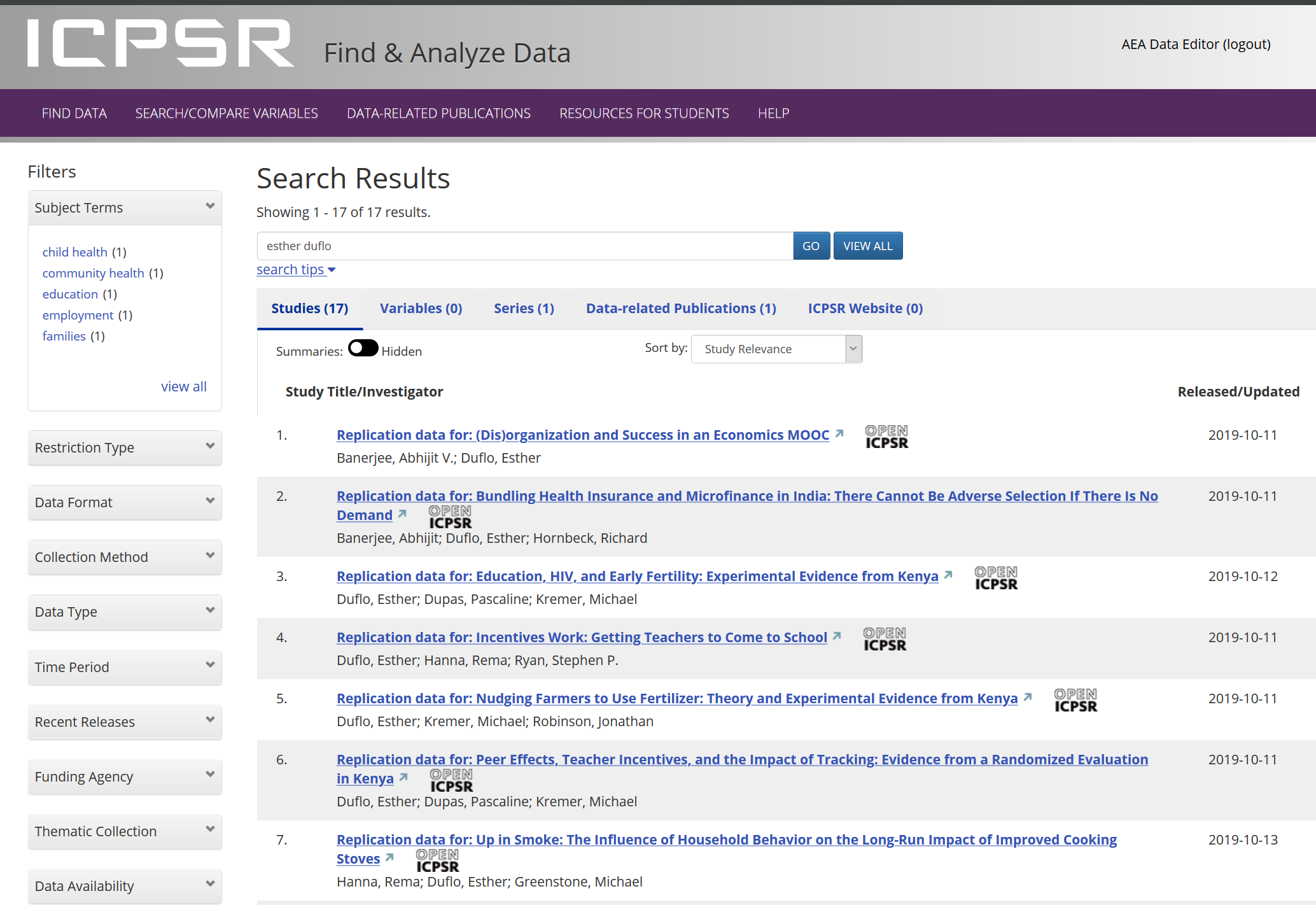 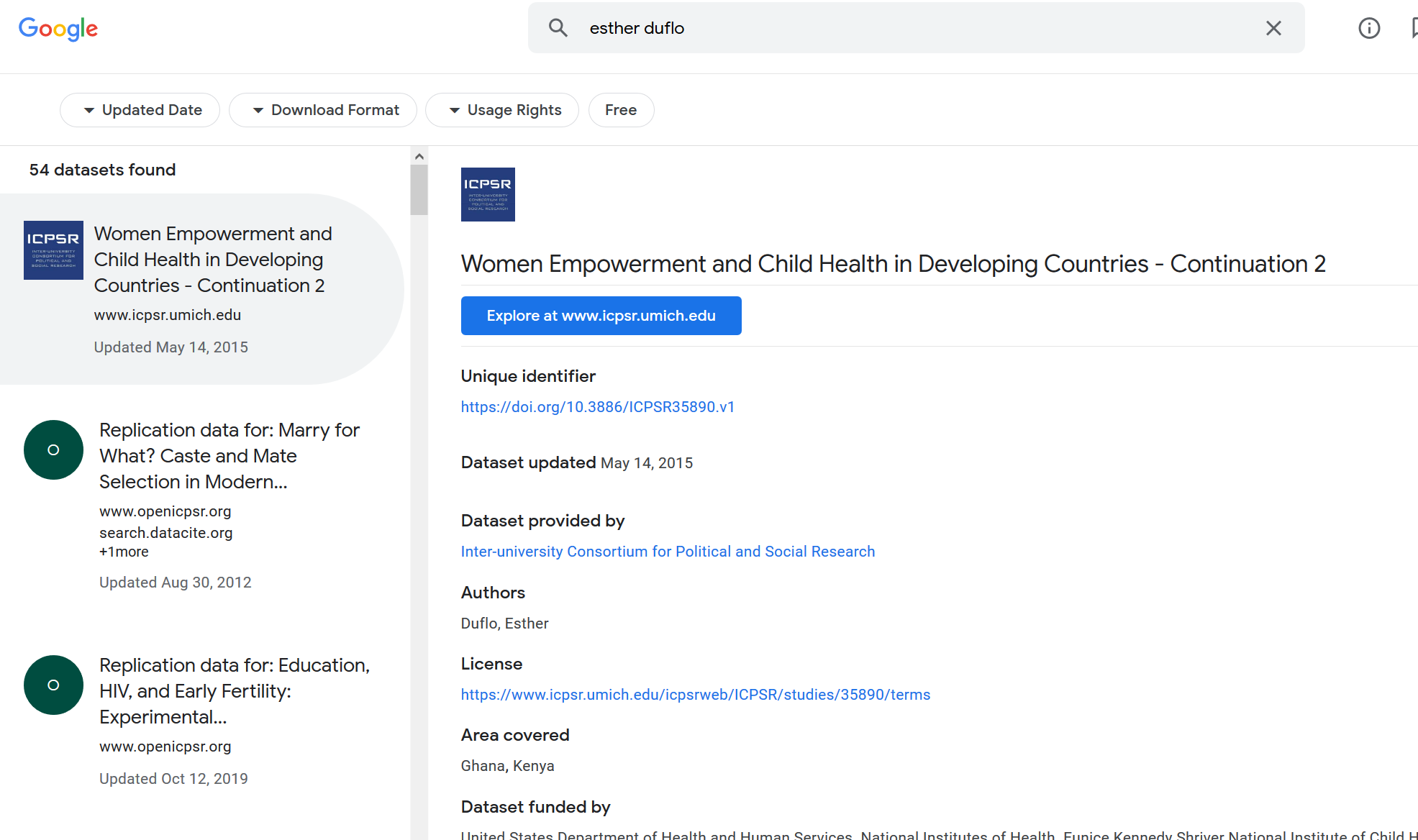 Starts with Data Citations
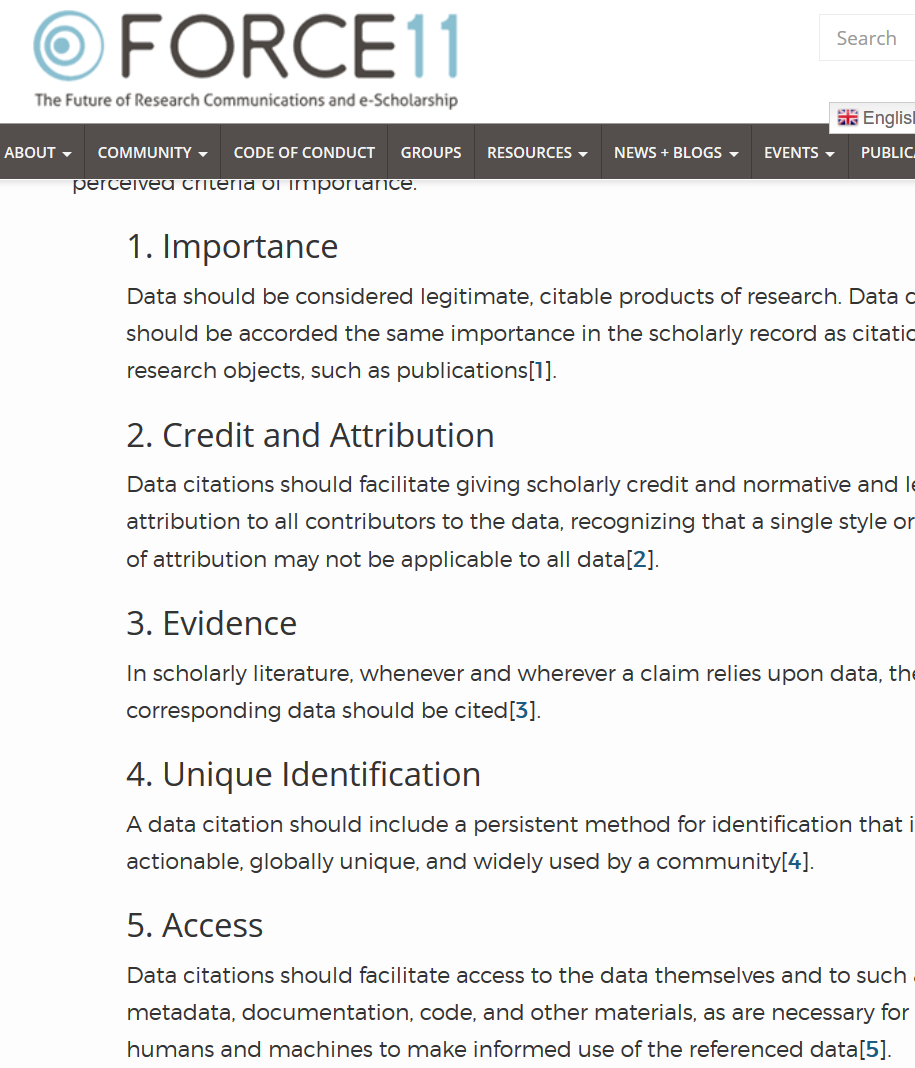 Data Citation Principles
Image of a standard data citation
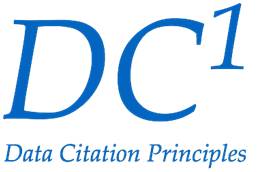 Data Citation Synthesis Group: Joint Declaration of Data Citation Principles. Martone M. (ed.) San Diego CA: FORCE11; 2014 [https://www.force11.org/group/joint-declaration-data-citation-principles-final].
Starts with Data Citations
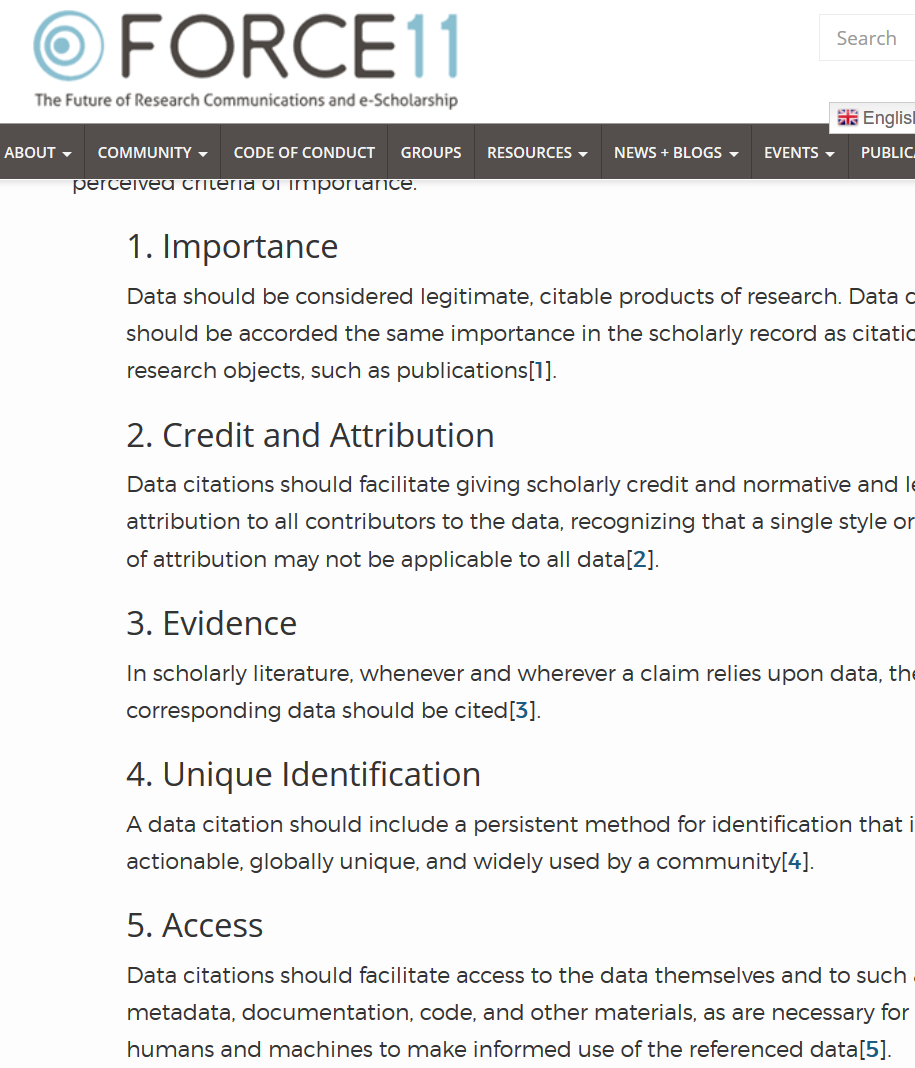 Data Citation Principles
Image of a standard data citation
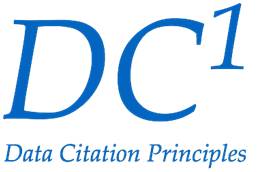 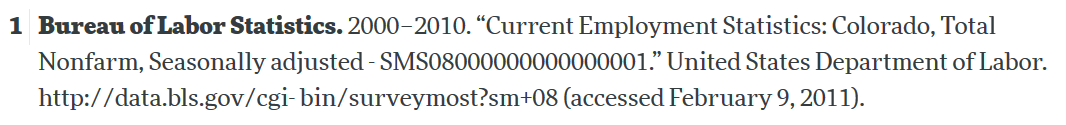 Data Citation Synthesis Group: Joint Declaration of Data Citation Principles. Martone M. (ed.) San Diego CA: FORCE11; 2014 [https://www.force11.org/group/joint-declaration-data-citation-principles-final].
Observation 3
Social scientists are not trained to cite data
Citing restricted-access data
“Well, I can’t download the data, so I can’t cite it.”
Keeping track: Students and Researchers
Computational empathyConsider the next person to run the analysis, and don’t assume too much
2. Keeping track of data: Data provenance
Keep all information as you collect data
See TIER Protocol for good and simple guidance
If you must use a point-and-click tool, keep detailed instructions
Also: obsolescence
Try to use API, bulk download, or packages that allow for extraction
Also: obsolescence of API
API? But the interface is so cool!
World Development Indicators
API? But the interface is so cool!
IPUMS
API or Bulk Download
World Development Indicators
API or Bulk Download
World Development Indicators
. ssc install wbopendata
. wbopendata, country(ago;bdi;chi;dnk;esp) indicator(sp.pop.0610.fe.un) /// > year(2000:2010) clear long
API or Bulk Download
IPUMS (beta)
2. Keeping track of data:
Don’t forget to check the TERMS of USE!
Observation 4
(Academic) Social scientists do not readthe terms of use
Because you may not be able to provide others with a copy of the data (legally)…
Example 2: Academic data publisher
Example 2: Academic data publisher
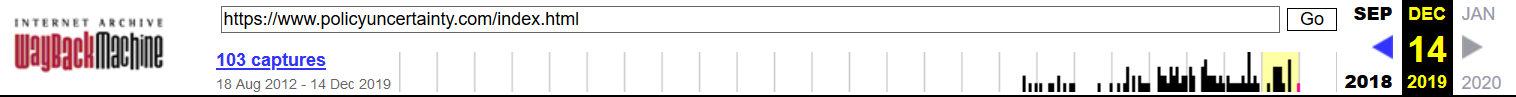 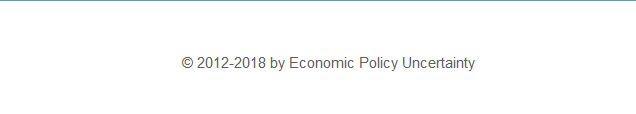 Example 2: Academic data publisher-new!
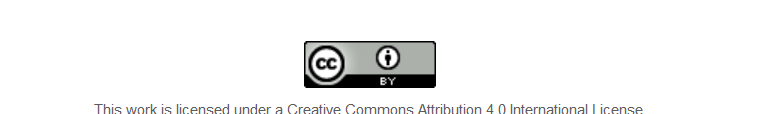 Rights to use data
You browsed a website
You purchased the data
You signed a data use agreement
You created the data (lab experiment)
You had survey respondents consent to use (IRB approval!)
Rights to distribute the data
If you created the data, you decide.
If you got it from somewhere else:

READ THE TERMS OF USE / DATA USE AGREEMENT / CLICK-THROUGH / ETC.
Example 4: German Restricted-access
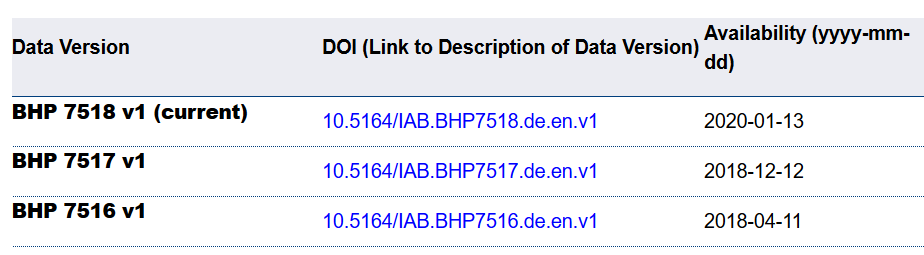 Example 4: German Restricted-access
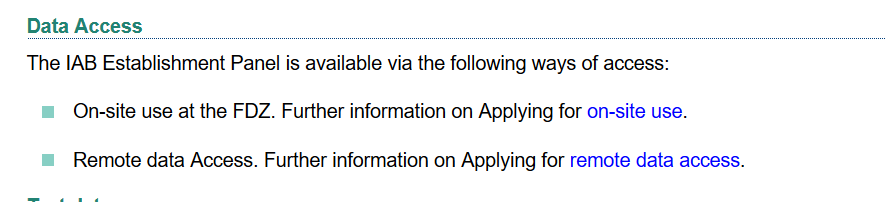 And we check them!
What does the site say?
Please use the following citation when referring to this file in the different versions:Inglehart, R., C. Haerpfer, A. Moreno, C. Welzel, K. Kizilova, J. Diez-Medrano, M. Lagos, P. Norris, E. Ponarin & B. Puranen et al. (eds.). 2014. World Values Survey: Round Six - Country-Pooled Datafile Version: www.worldvaluessurvey.org/WVSDocumentationWV6.jsp. Madrid: JD Systems Institute.
Is that in the README / Paper/ Appendix?
Are all the conditions met/described?
Solution 2: Data Provenance
Keep detailed notes
script as much as possible
(also: Use the Social Science Data Editors’ template README)
Keeping track: Students and Researchers
Computational empathyConsider the next person to run the analysis, and don’t assume too much
Track data (provenance)even when using API, especially when manually downloading, keep in mind what the next downloader may see/find/receive, terms of use
Data preservation
Observation 4
Social scientists are not trained to preserve data
Lesson 4: Ask for help
Data librarians may know
Progress in the 2000s
Better public-use and shared data
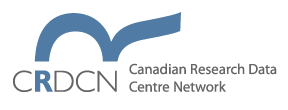 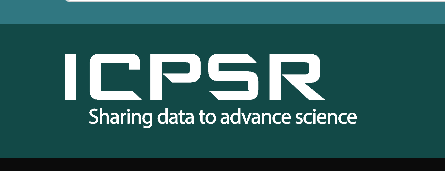 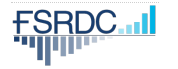 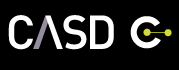 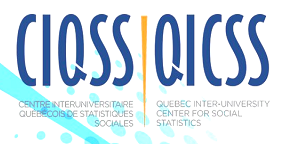 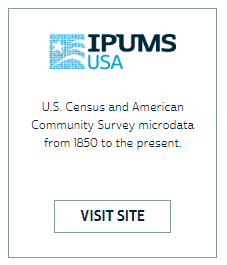 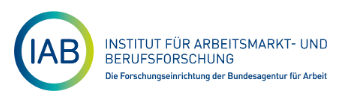 Progress in the 2010s
Better public-use and shared data
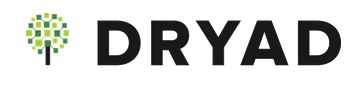 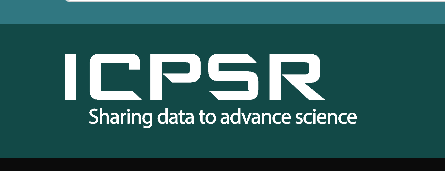 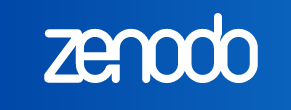 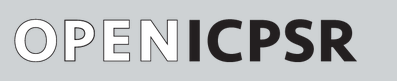 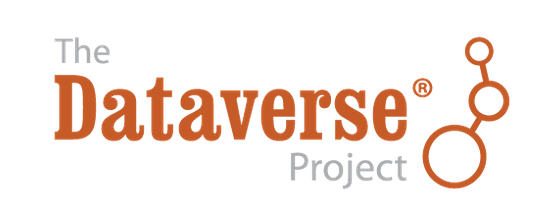 Ability to create fancy collections
Data privacy
Observation 5
Social scientists are not trained to protect data
Privacy and accuracy are trade-offs
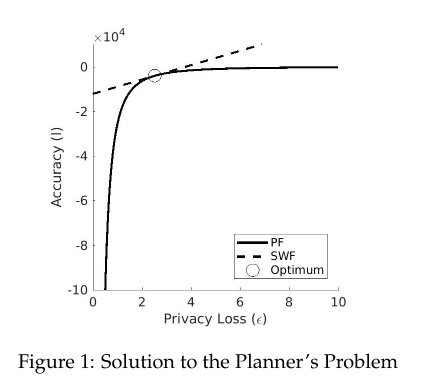 Abowd, John M., and Ian M. Schmutte. “An Economic Analysis of Privacy Protection and Statistical Accuracy as Social Choices.” American Economic Review 109, no. 1 (2019): 171–202. https://doi.org/10.1257/aer.20170627. Also https://hdl.handle.net/1813/58669.
“Being able to conduct data analysis in a way that preserves privacy, therefore, is key to removing barriers to scientific research while preventing breaches of personal data.”
Dwork, Cynthia, Weijie Su, and Li Zhang. “Differentially Private False Discovery Rate Control.” Journal of Privacy and Confidentiality 11, no. 2 (September 1, 2021). https://doi.org/10.29012/jpc.755 .
Access
N
1000




100



10



1
Access by whom?
Access how easy?
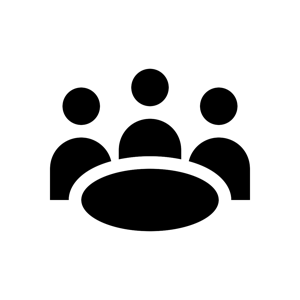 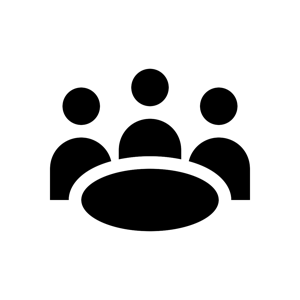 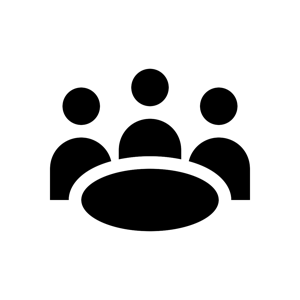 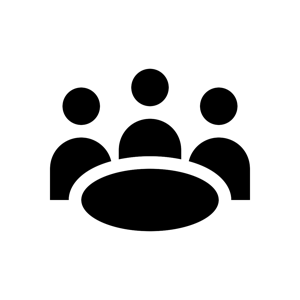 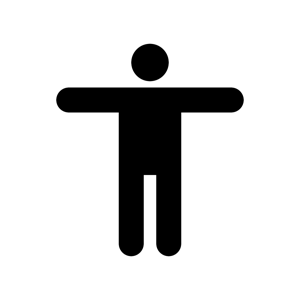 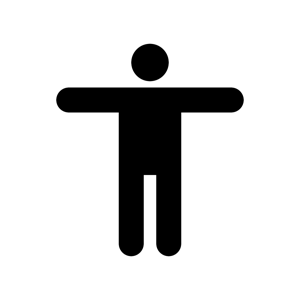 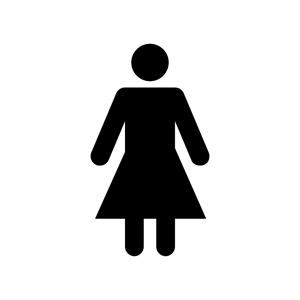 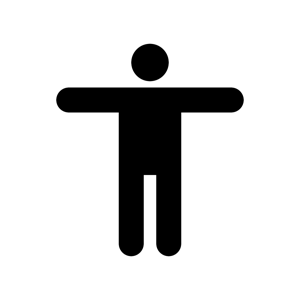 t
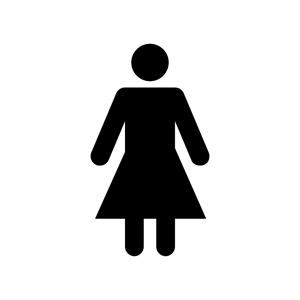 1              10                    100                         1000
Access
N
1000




100



10



1
Access by whom?
Access how easy?
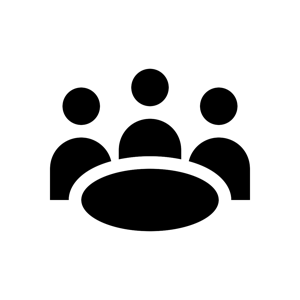 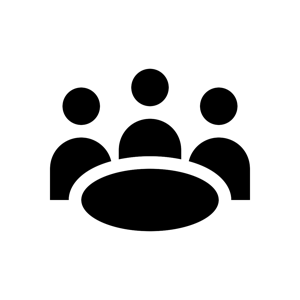 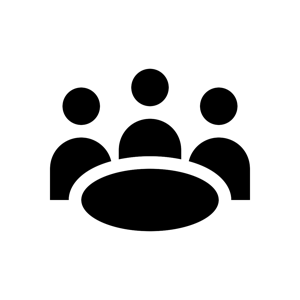 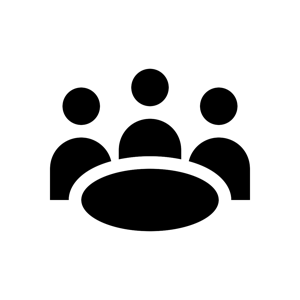 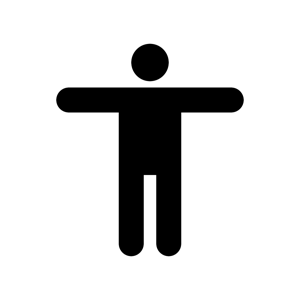 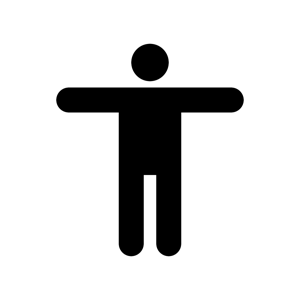 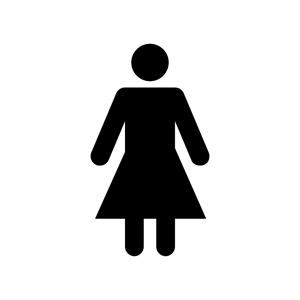 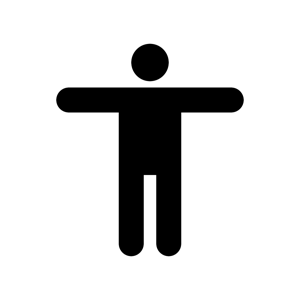 t
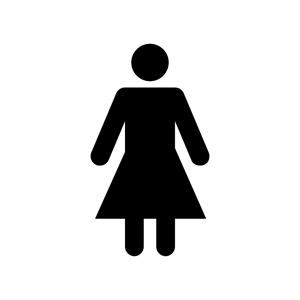 1              10                    100                         1000
Access
N
“Open Access”
1000




100



10



1
Access by whom?
Access how easy?
“Public Access”
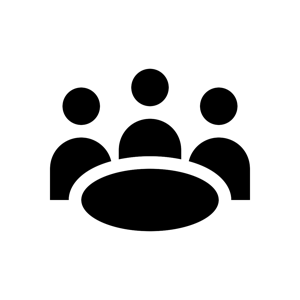 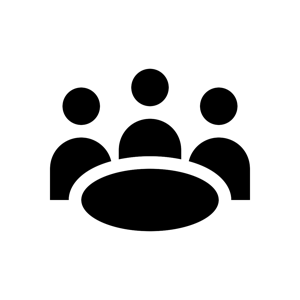 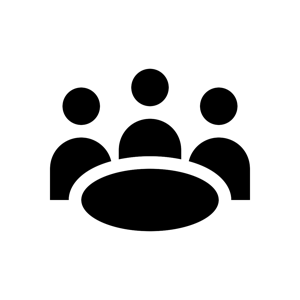 RADC e.g. FSRDC, IAB
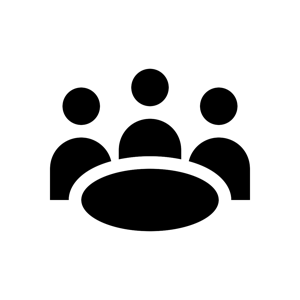 “OA Big Data”
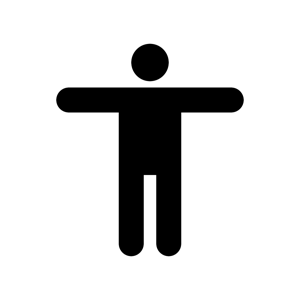 Firm data?
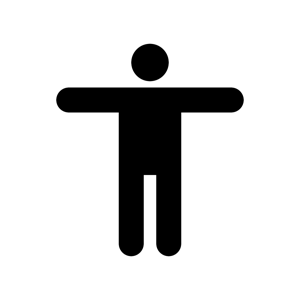 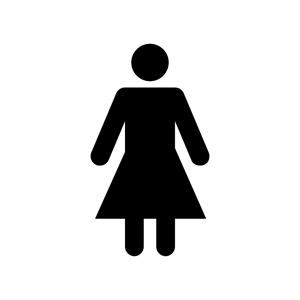 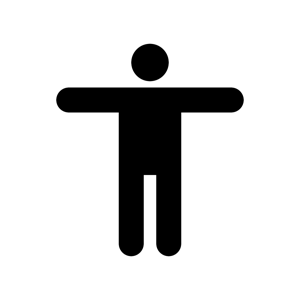 t
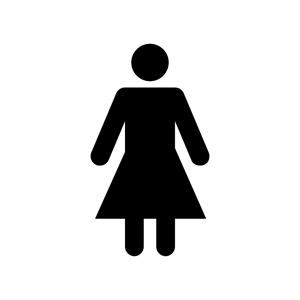 1              10                    100                         1000
Access
N
1000




100



10



1
Access by whom?
Access how easy?
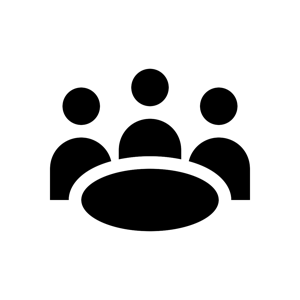 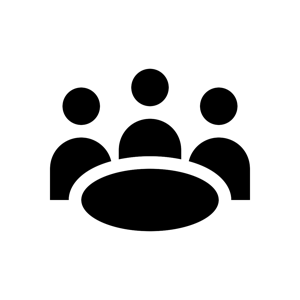 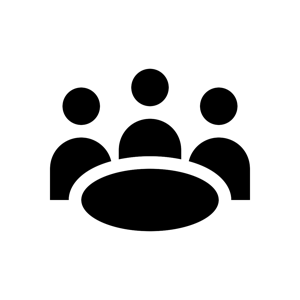 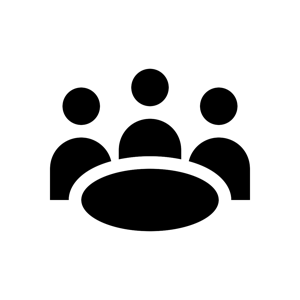 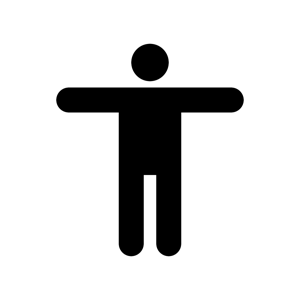 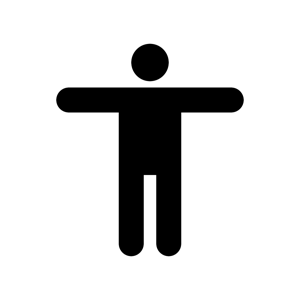 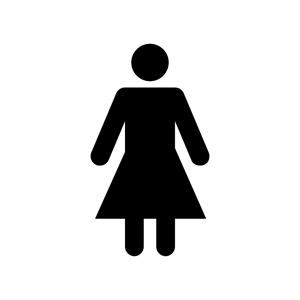 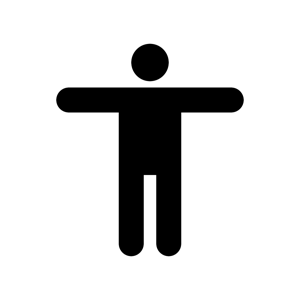 Iso-privacy lines
t
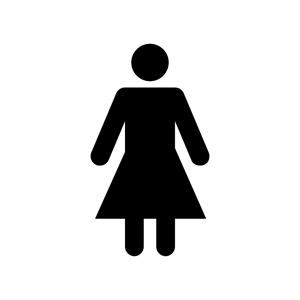 1              10                    100                         1000
Access
N
1000




100



10



1
Access by whom?
Access how easy?
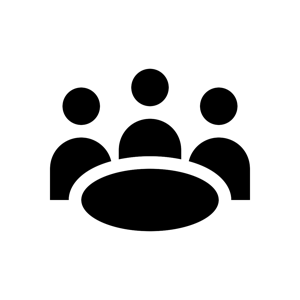 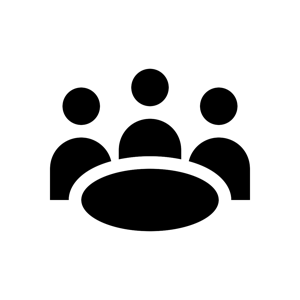 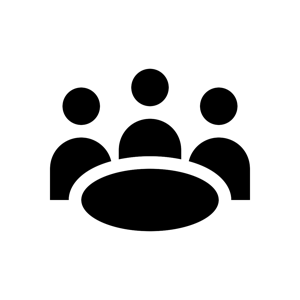 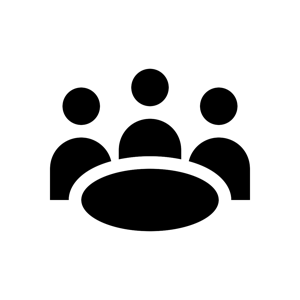 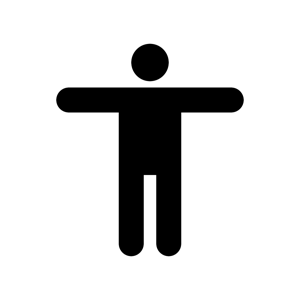 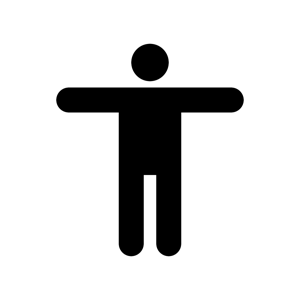 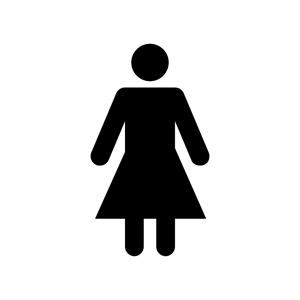 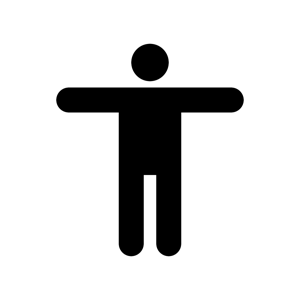 t
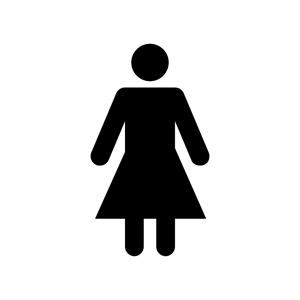 1              10                    100                         1000
“Even if a data-sharing clause is not explicitly included in a grant, researchers conducting publicly funded research arguably have an obligation to return the data they were paid to collect to the public realm...… the benefits of [psychological] research are likely to take the form of knowledge that is reasonably expected to result. Research analyses that cannot be reproduced because data cannot be shared arguably fail to qualify as knowledge at all, much less valuable knowledge. ”
Meyer, Michelle N. “Practical Tips for Ethical Data Sharing.” Advances in Methods and Practices in Psychological Science 1, no. 1 (March 1, 2018): 131–44. https://doi.org/10.1177/2515245917747656.
Coding for Reproducibility
Lesson 1: Computational empathy
= “Pity the poor replicator”
Streamlining replication packages
Master script preferred
Least amount of manual effort
No manual manipulation 
“Change the parameter to 0.2, then run the code again”
No manual copying of results
Write out/save tables and figures using packages
Compute all numbers in package
No manual install of packages
Use a script to create all directories, install all necessary packages/requirements/etc.
Clear instructions!
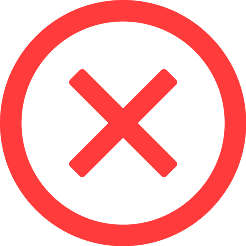 Observation 5
(Academic) Social scientists do not readthe manual… (or at least not some key parts)
Extreme examples
Matlab-based simulation
Real example, 10 figures, 4 panels each
For Figure 5a, comment line 52, uncomment line 151, run the code, then copy the figure into your document.
For Figure 5b, comment line 151 again, leave line 52 commented, and change the parameter on line 75 to “3”
….
Extreme examples
Stata-based estimation
4 variants
Run the data creation programs, then copy the data to Folder A
Copy programs “b.do” and “c.do” from Folder A to Folder B, but modify “c.do” on line 20
Once done, convert the output from “d.do” to a Matlab file, and run the simulation in Folder B/C
….
Extreme examples
Matlab-based simulation
Real example, 10 figures, 4 panels each
For Figure 5a, comment line 52, uncomment line 151, run the code, then copy the figure into your document.
For Figure 5b, comment line 151 again, leave line 52 commented, and change the parameter on line 75 to “3”
….
Write re-usable code
Use primitive I/O to read parameter files
Extreme examples
Stata-based estimation
4 variants
Run the data creation programs, then copy the data to Folder A
Copy programs “b.do” and “c.do” from Folder A to Folder B, but modify “c.do” on line 20
Once done, convert the output from “d.do” to a Matlab file, and run the simulation in Folder B/C
….
Re-use code files (ado)
Use relative or root-relative paths
Ideal setup
1 program to prepare the setup
Installs all packages
Creates all directories
1 program (or a very small number) that creates the rest
Possibly with macros/ ado files/ subroutines
Possibly with parameter files that might differ per directory
All tables and figures are output programmatically
Setting up can be done in all languages
Matlab, Stata, R, Python, Fortran
Subroutines exist in all languages
You might need to learn how!
Ability to output figures and tables (Excel, LaTeX) exist in all languages
Solution 3: Learn basics of programming
Code reproducibly

(and do so right from the start)

(also: way easier to describe in the Social Science Data Editors’ template README)
Tension between access and reproducibility
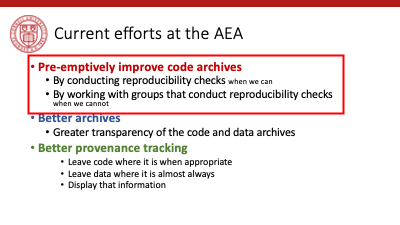 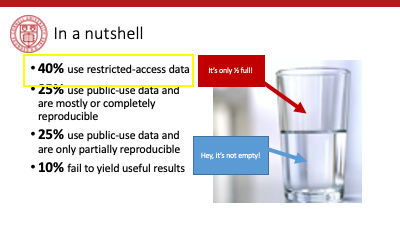 Verification services
Assume replicators can access the data
Sometimes we (=AEA) cannot
We will still check if the code seems complete
We will still verify that all data that *can* be provided have been provided
Plausibility checks
Sometimes we can:
In the past, we have worked with
French, Brazilian, and US confidential admin data
Purchased commercial data (Twitter, Indian GDP)
Proprietary data under NDA/DUA (Ebay)
Data with application procedure (Chinese Panel, Demographic and Health Survey, European establishment data)
Remotely or locally
Keeping track: Students and Researchers
Computational empathyConsider the next person to run the analysis, and don’t assume too much
Track dataeven when using API, especially when manually downloading, keep in mind what the next downloader may see/find/receive, terms of use 
Learn the basics of programmingcode reproducibly, use parameter files, re-usable code, robust file structure
That’s a lot of stuff to learn and remember… I want to focus on the economics!
Keeping track: Students and Researchers
Computational empathyConsider the next person to run the analysis, and don’t assume too much
Track dataeven when using API, especially when manually downloading, keep in mind what the next downloader may see/find/receive, terms of use 
Learn the basics of programmingcode reproducibly, use parameter files, re-usable code, robust file structure
Learn to automateRun all code again and again, use APIs to download, use conditional processing to handle various aspects
Preserve it allUse version control, tag releases, preserve data (separately), understand the difference between sharing and preserving
That’s a lot of stuff to learn and remember… I want to focus on the economics!
Support by Institutions
Lesson 3: Support by institutions is insufficient
When should these skills be taught?
These are core “tools of the trade”!
Undergrad, core part of graduate curricula
In other disciplines: students learn how to collect use a pipette, how to tag field mice in the wild…
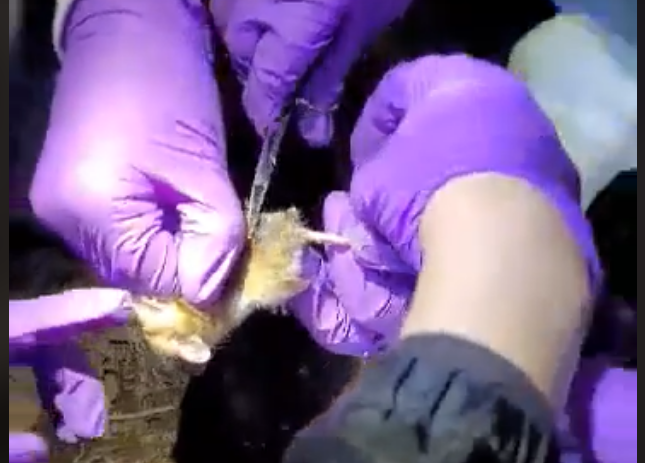 Lesson 3: Support by institutions is insufficient
Should all of these skills be taught?
How to deposit data
How to set up a compute cluster
Some of these skills fall into other categories, but
Data librarians are understaffed, and not trained in discipline-specific practices
Campus IT has highly varying funding and consulting time
Cross-campus IT practices are nowhere close to compatible
Lesson 3: Support by institutions is insufficient
Institutional funding and mandates are not adequate
Most grant funding in social sciences does not require (or allow!) for this kind of budgeting
Earmarked portions of funds would be great!
(This is slowly coming, NSF and NIH are making progress)
(Most) Universities consider this an external mandate, not part of their “overhead”
“Provide us with an account, and we will do it”
Leads to highly scattershot infrastructure
Lesson 3: Support by institutions is insufficient
Disciplinary institutions need funding
Direct funding: should archives be treated like infrastructure? 
This is the case in many NIH archives
Not quite as ubiquitous in social sciences
Where do you want to preserve 1TB per user per day for the next 50 years? It’s not free…
Indirect funding (via grants)
See previous slide
Lesson 3: Support by institutions is insufficient
All institutions need to consider the user experience
Data provenance and preservation would be a lot easier to implement if scripted
Need for APIs both for upload and download (usage)
Some progress: Zenodo and Dataverse (usually Python, sometimes R)
Lesson 3: Support by institutions is insufficient
Integration of computational resources with data resources is highly inadequate
Most journals have “data” policies, but all research compendia have code – this is a problem with many publishers
Most data repositories are optimized for … data. Support for computational code or actual execution is at best preliminary
See CodeOcean, WholeTale, efforts around Dataverse
See various “continuous integration” using Github, Travis CI, etc. but difficult to integrate data
Solution 6: Institutional support
(departments, schools, libraries, IT, universities)

Offer training in adapted tools(not sufficient to just show how to do a Rmarkdown document)
Highlight appropriate community (Zenodo, Dataverse, others) or university sites
Provide streamlined access to some frequently used (open/commercial) tools(AWS/GCS/Azure, CI on Github/others, etc.)
Some thoughts for the role of Faculty
Encourage students to learn new skills outside of economicsEven or especially if you do not have the time to do so
Demand reproducibility when reviewing (articles, theses, intermediate reports from students, etc.)automated re-runs on Github, which particular release to review, refusing emailed copies
Incentivize reproducibilityFor robustness, for efficiency, but also training for exposure to the discipline. Example: Replication Challenges
Please don’t produceirreproducible articles!
The role for  journals
Goal: Transportability
Any standards, tools, methods: must be transportable across journals (no custom solutions)
Social science “guild”
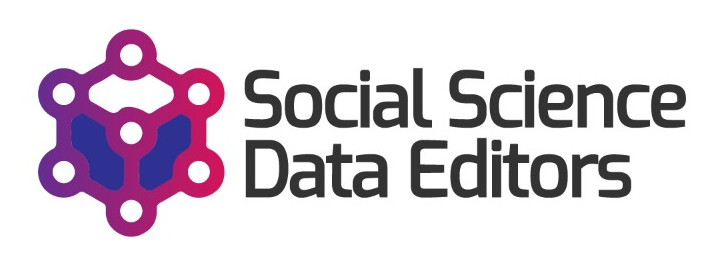 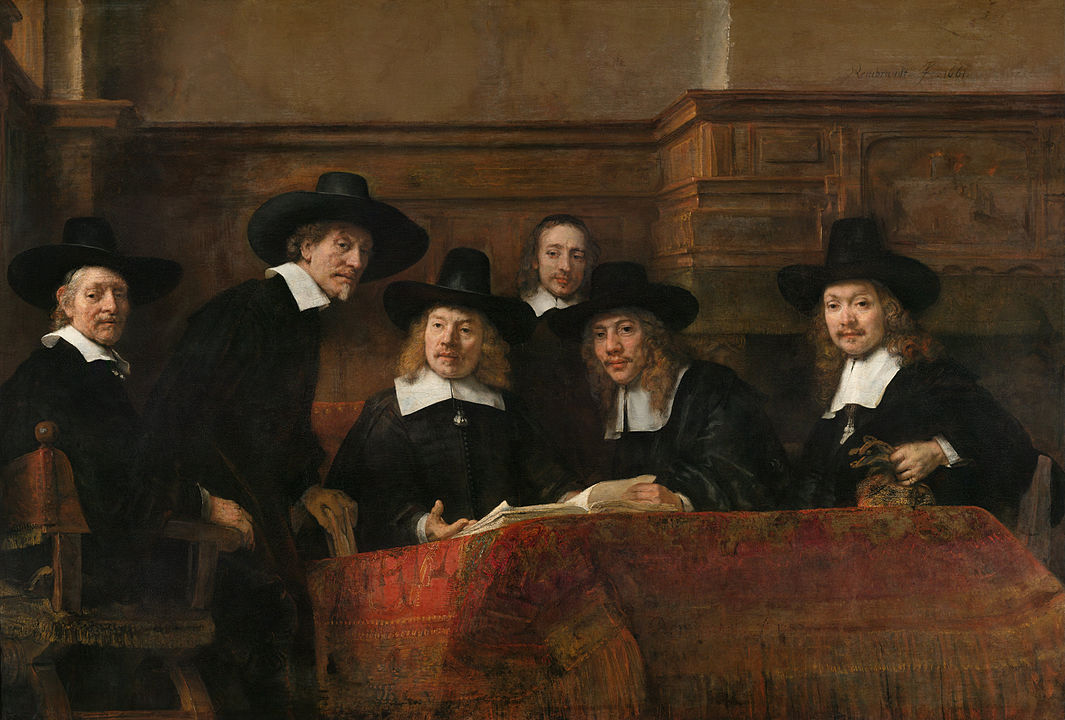 https://social-science-data-editors.github.io/guidance/
Some resources
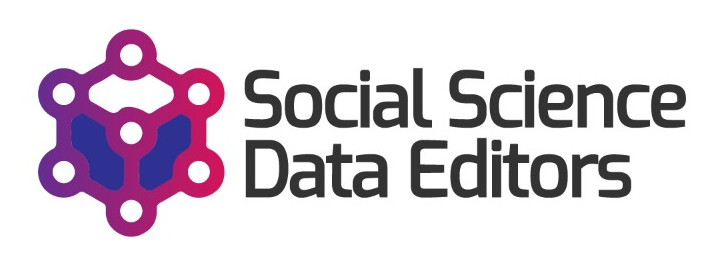 https://social-science-data-editors.github.io/guidance/ 
template README 
discussion of licensing
data citation guidance
https://aeadataeditor.github.io/
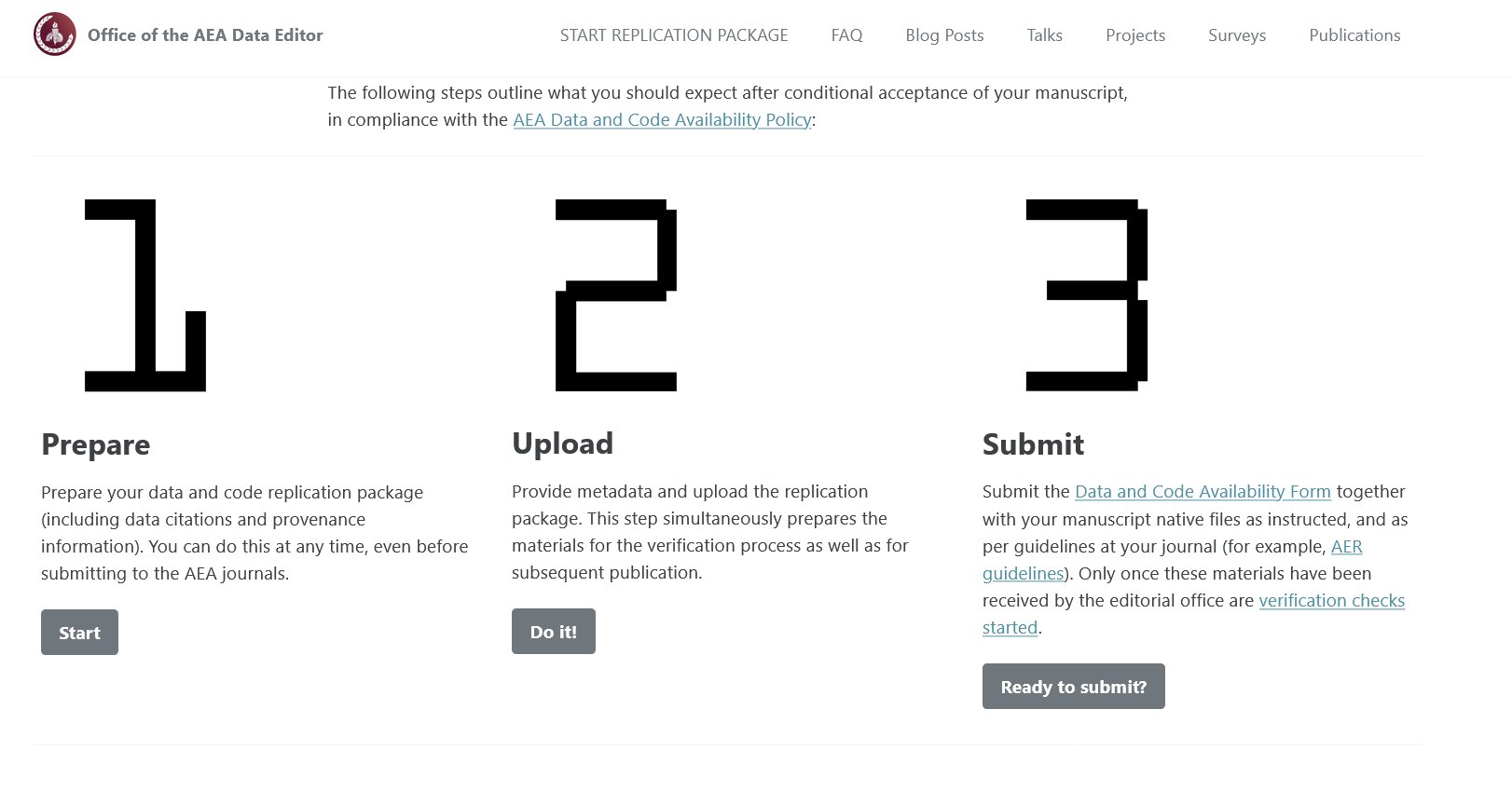 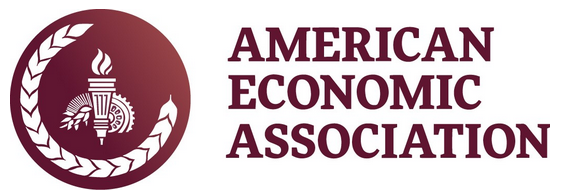 Thank you!
Reminder: Students and Researchers
Computational empathyConsider the next person to run the analysis, and don’t assume too much
Track dataeven when using API, especially when manually downloading, keep in mind what the next downloader may see/find/receive, terms of use 
Learn the basics of programmingcode reproducibly, use parameter files, re-usable code, robust file structure
Learn to automateRun all code again and again, use APIs to download, use conditional processing to handle various aspects
Preserve it allUse version control, tag releases, preserve data (separately), understand the difference between sharing and preserving